Sri Ganesh College of Arts and Science
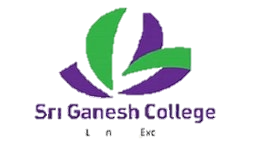 Department of Computer science
SOFTWARE ENGINEERING
Speaker : Mr.A.PRAVEEN
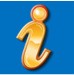 Software Requirements

Microsoft Windows XP (Professional Ed.) / Vista / 7
Software tools will be available from the Internet or  from the course Web site under demos as a choice  of freeware or commercial tools
Business and Application Modeling Tools
Software Development Tools
Workflow Management FrameworkS
11
Agenda
1
Instructor and Course Introduction
1
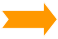 2
Software Engineering Fundamentals
2
3
Towards a Pattern-Driven SE Methodology
3
4
Summary and Conclusion
4
12
Agenda – Software Engineering Fundamentals
2    Software Engineering Fundamentals
Software Engineering Scope  
Software Engineering Discipline  
Software Development Challenges
Refining the Software Engineering Discipline
The Human Side of Software Development
Software Engineering Best Practices ala Rational  Rational Unified Process
Introduction to Agile Software Engineering
2
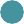 13
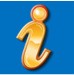 What is Software? (1/2)
Software is:
instructions (computer programs) that when  executed provide desired features, function,  and performance;
data structures that enable the programs to  adequately manipulate information;
documentation that describes the  operation and use of the programs.
14
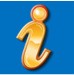 What is Software? (2/2)
Software is developed or engineered, it is not  manufactured in the classical sense.
Software doesn't "wear out."
Although the industry is moving toward component-  based construction, most software continues to be  custom-built.
15
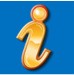 Wear vs. Deterioration
increased failure
rate due to side effects
Failure
rate



change
actual curve

idealized curve  Time
16
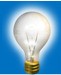 Software Engineering
The economies of ALL developed nations are  dependent on software
More and more systems are software-controlled
Software engineering is concerned with theories,  methods and tools for professional software  development
Software engineering expenditure represents a  significant fraction of GNP in all developed countries
GNP stands for Gross National Product. GNP per capita  is the dollar value of a country’s final output of goods and  services in a year, divided by its population. It reflects the  average income of a country’s citizens.
17
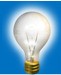 Software Costs
Software costs often dominate system costs.
The costs of software on a PC are often greater  than the hardware cost
Software costs more to maintain than it does  to develop
For systems with a long life, maintenance costs  may be several times development costs
Software engineering is concerned with cost-  effective software development
18
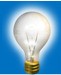 Software Products

Generic products
Stand-alone systems which are produced by a  development organization and sold on the open  market to any customer
Bespoke (customized) products
Systems which are commissioned by a specific  customer and developed specially by some  contractor
Most software expenditure is on generic  products but most development effort is on  bespoke systems
19
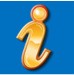 Software Applications
System software
Application software
Engineering/scientific  software
Embedded software
Product-line software
WebApps (Web  applications)
AI software
20
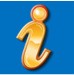 Software—New Categories
Open world computing - pervasive, distributed  computing
Ubiquitous computing - wireless networks
Netsourcing - the Web as a computing engine
Open source - ”free” source code open to the  computing community (a blessing, but also a  potential curse!)
Also …
» Data mining
» Grid computing
» Cognitive machines
» Software for nanotechnologies
21
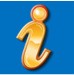 Legacy Software
Why must it change?

software must be adapted to meet the  needs of new computing environments  or technology
software must be enhanced to  implement new business requirements
software must be extended to make it  interoperable with other more modern  systems or databases
software must be re-architected to  make it viable within a network  environment
22
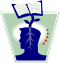 Software Product Attributes
Maintainability
It should be possible for the software to evolve  to meet changing requirements
Dependability
The software should not cause physical or  economic damage in the event of failure
Efficiency
The software should not make wasteful use of  system resources
Usability
Software should have an appropriate user  interface and documentation
23
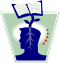 Importance of Product Characteristics
The relative importance of these  characteristics depends on the product and  the environment in which it is to be used
In some cases, some attributes may  dominate
In safety-critical real-time systems, key  attributes may be dependability and efficiency
Costs tend to rise exponentially if very high  levels of any one attribute are required
24
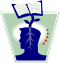 Efficiency Costs
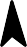 Cost
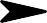 Efficiency
25
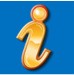 Characteristics of WebApps (1/2)
Network intensiveness. A WebApp resides on a network and must  serve the needs of a diverse community of clients.
Concurrency. A large number of users may access the WebApp at  one time.
Unpredictable load. The number of users of the WebApp may vary  by orders of magnitude from day to day.
Performance. If a WebApp user must wait too long (for access, for  server-side processing, for client-side formatting and display), he or  she may decide to go elsewhere.
Availability. Although expectation of 100 percent availability is  unreasonable, users of popular WebApps often demand access on  a “24/7/365” basis.
Data driven. The primary function of many WebApps is to use  hypermedia to present text, graphics, audio, and video content to  the end-user.
Content sensitive. The quality and aesthetic nature of content  remains an important determinant of the quality of a WebApp.
26
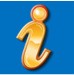 Characteristics of WebApps (2/2)
Continuous evolution. Unlike conventional application software  that evolves over a series of planned, chronologically-spaced  releases, Web applications evolve continuously
Immediacy. Although immediacy—the compelling need to get  software to market quickly—is a characteristic of many application  domains, WebApps often exhibit a time to market that can be a  matter of a few days or weeks
Security. Because WebApps are available via network access, it  is difficult, if not impossible, to limit the population of end-users  who may access the application
Aesthetics. An undeniable part of the appeal of a WebApp is its  look and feel
27
Summary of Sub-Section’s Key Points
Software engineering is concerned with the  theories, methods and tools for developing,  managing and evolving software products
Software products consist of programs and  documentation
Product attributes include maintainability,  dependability, efficiency and usability
28
Agenda – Software Engineering Fundamentals
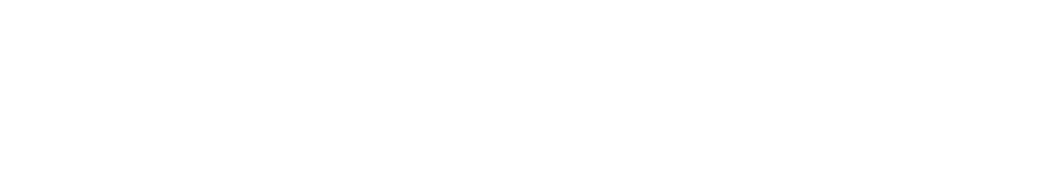 2    Software Engineering Fundamentals
Software Engineering Scope  Software Engineering Discipline

Software Development Challenges
Refining the Software Engineering Discipline  The Human Side of Software Development
Software Engineering Best Practices ala Rational  Rational Unified Process
Introduction to Agile Software Engineering
2
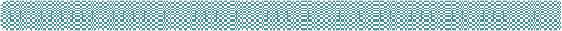 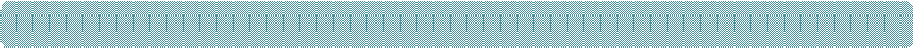 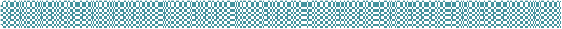 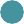 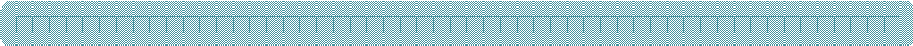 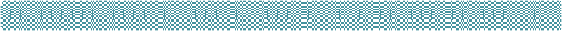 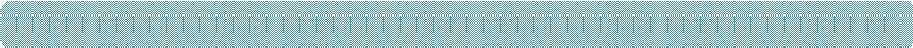 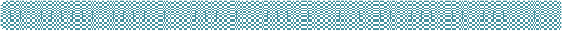 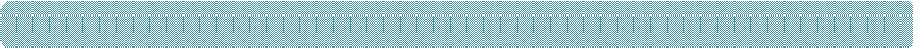 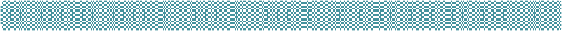 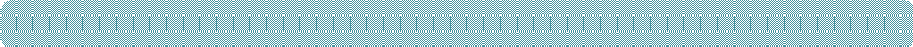 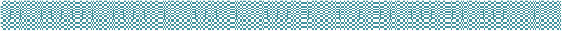 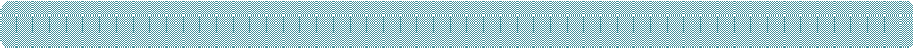 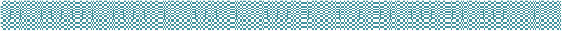 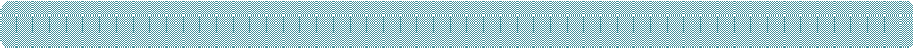 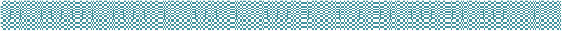 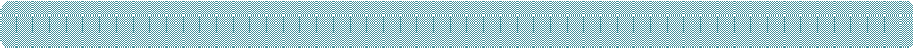 29
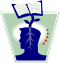 The Software Process
Structured set of activities required to develop a  software system
Specification
Design
Validation
Evolution
Activities vary depending on the organization  and the type of system being developed
Software process must be explicitly modeled if it  is to be managed
30
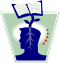 Process Characteristics (1/2)

Understandability
Is the process defined and understandable?
Visibility
Is the process progress externally visible?
Supportability
Can the process be supported by CASE tools?
Acceptability
Is the process acceptable to those involved in it?
31
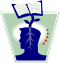 Process Characteristics (2/2)

Reliability
Are process errors discovered before they result  in product errors?
Robustness
Can the process continue in spite of unexpected  problems?
Maintainability
Can the process evolve to meet changing  organizational needs?
Rapidity
How fast can the system be produced?
32
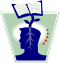 Engineering Process Model
Specification
Set out the requirements and constraints on the system
Design
Produce a paper model of the system
Manufacture
Build the system
Test
Check if the system meets the required specifications
Install
Deliver the system to the customer and ensure it is operational
Maintain
Repair faults in the system as they are discovered
33
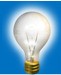 Software Process Models Characteristics
Normally, specifications are  incomplete/anomalous
Very blurred distinction between  specification, design and manufacturing
No physical realization of the system for  testing
Software does not wear out
Maintenance does not mean component  replacement
34
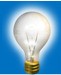 Generic Software Process Models
Waterfall model
Separate and distinct phases of specification and  development
Evolutionary development
Specification and development are interleaved
Formal transformation
A mathematical system model is formally  transformed to an implementation
Reuse-based development
The system is assembled from existing components
35
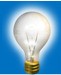 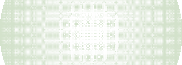 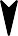 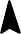 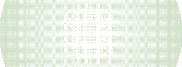 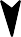 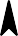 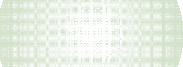 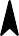 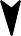 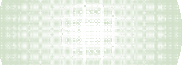 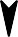 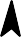 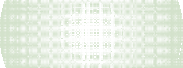 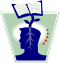 Waterfall Model Characteristics and Limitations
Phases:
Requirements analysis and definition
System and software design
Implementation and unit testing
Integration and system testing
Operation and maintenance
The drawback of the waterfall model is  the difficulty of accommodating change  after the process is underway
37
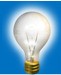 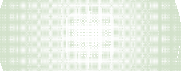 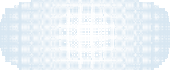 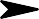 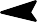 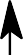 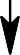 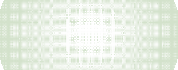 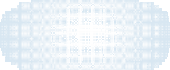 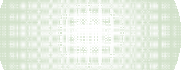 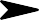 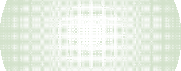 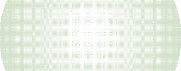 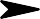 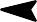 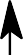 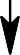 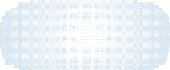 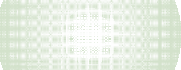 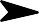 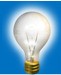 Evolutionary Development Characteristics
Exploratory prototyping
Objective is to work with customers and to  evolve a final system from an initial outline  specification
Should start with well-understood requirements
Throw-away prototyping
Objective is to understand the system  requirements
Should start with poorly understood  requirements
39
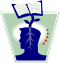 Evolutionary Development Limitations

Problems
Lack of process visibility
Systems are often poorly structured
Requires Special skills (e.g., languages for rapid  prototyping) may be required
Applicability
For small or medium-size interactive systems
For parts of large systems (e.g. the user  interface)
For short-lifetime systems
40
Summary of Sub-Section’s Key Points
The software process consists of those  activities involved in software development
The waterfall model considers each process  activity as a discrete phase
Evolutionary development considers process  activities as concurrent
41
Agenda – Software Engineering Fundamentals
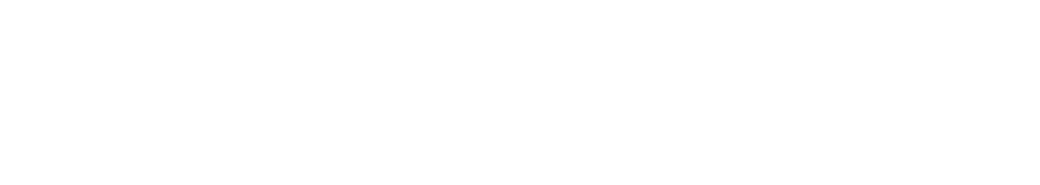 2    Software Engineering Fundamentals
Software Engineering Scope  Software Engineering Discipline
Software Development Challenges  Refining the Software Engineering Discipline  The Human Side of Software Development
Software Engineering Best Practices ala Rational

Rational Unified Process

Introduction to Agile Software Engineering
2
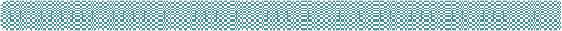 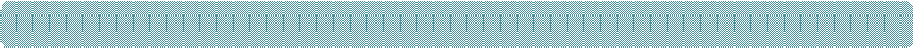 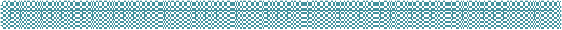 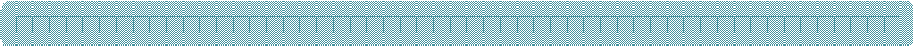 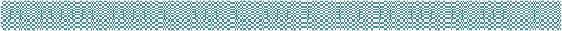 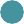 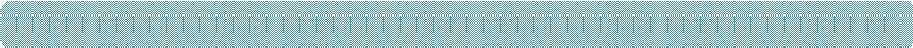 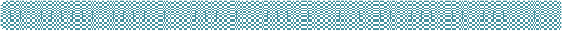 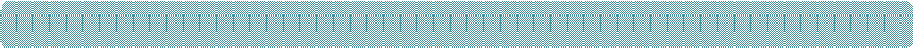 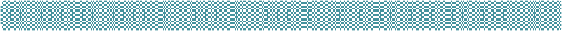 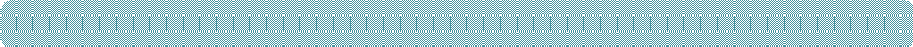 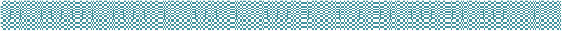 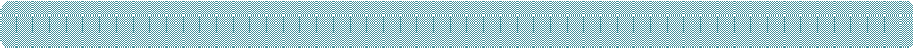 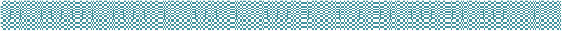 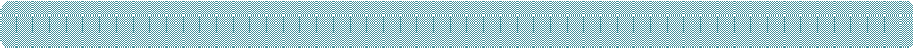 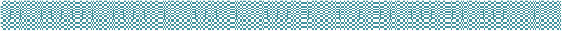 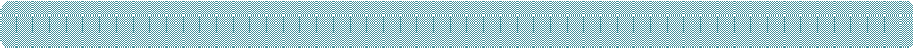 42
Inherent Risks
(http://www.ibm.com/developerworks/rational/library/1719.html)
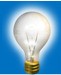 Sponsorship
Budget
Culture
Business Understanding
Priorities
Business changes
Features
Schedule slips
Methodology Misuse
Software Quality
43
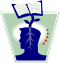 Symptoms of Software Development Problems
User or business needs not met
Requirements churn
Modules don’t integrate
Hard to maintain
Late discovery of flaws
Poor quality of end-user experience
Poor performance under load
No coordinated team effort
Build-and-release issues
44
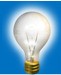 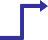 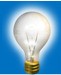 Risk Management
Perhaps the principal task of a manager is to  minimize risk
The 'risk' inherent in an activity is a measure  of the uncertainty of the outcome of that  activity
High-risk activities cause schedule and cost  overruns
Risk is related to the amount and quality of  available information
The less information, the higher the risk
46
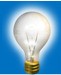 Process Model Risk Problems
Waterfall
High risk for new systems because of  specification and design problems
Low risk for well-understood developments  using familiar technology
Prototyping
Low risk for new applications because  specification and program stay in step
High risk because of lack of process visibility
Transformational
High risk because of need for advanced  technology and staff skills
47
Agenda – Software Engineering Fundamentals
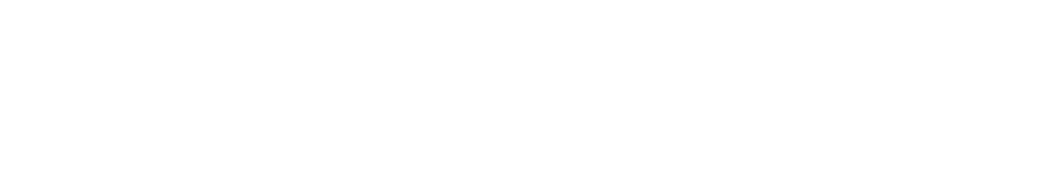 2    Software Engineering Fundamentals
Software Engineering Scope  Software Engineering Discipline  Software Development Challenges

Refining the Software Engineering Discipline
The Human Side of Software Development  Software Engineering Best Practices ala Rational  Rational Unified Process

Introduction to Agile Software Engineering
2
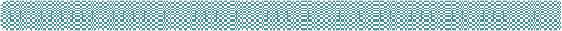 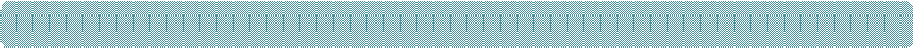 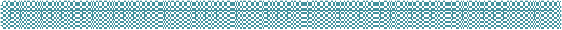 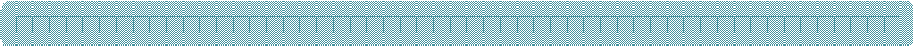 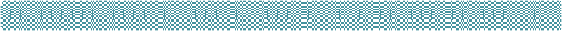 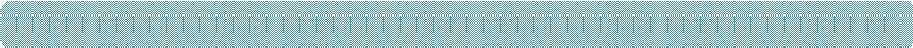 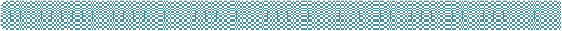 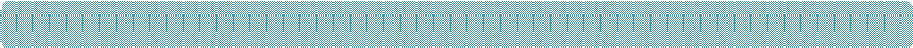 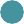 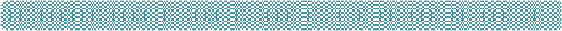 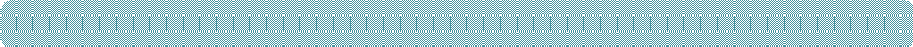 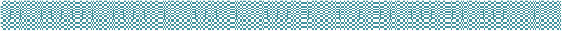 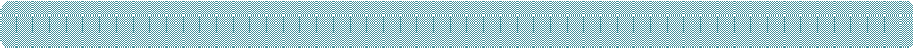 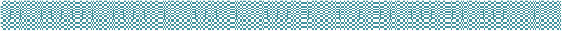 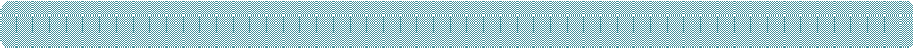 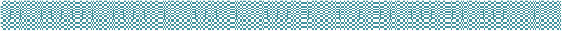 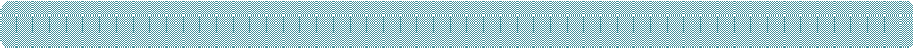 48
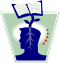 Hybrid Process Models
Large systems are usually made up of  several sub-systems
The same process model need not be  used for all subsystems
Prototyping should be used for high-  risk specifications
Waterfall model should be used for  well-understood developments
49
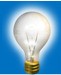 Spiral Model of the Software Process
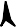 Determine ob jectiv es  alternatives and
constraints
Ev aluate alternatives  id entify, resolve risk s
Risk
analysis
Risk
analysis
Risk  analys is
Opera-
Prototype 3	tional
protoype
Prototyp e 2
Risk
Proto-
analysis
type 1
REVIEW
Requirements plan  Life-cycle plan
Simulations, models, bench marks
Concept o f  Operation
S/W
requirements
Product  design
Detailed  design
Code
Requirement  valid ati on
Development  plan
Unit test  Integr ation
test
Develop, verify  next-level p rod uct
Design  V& V
Accep tance
Integration  and test p lan
Plan next p has e
test
Serv ice
50
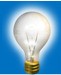 Phases of the Spiral Model

Objective setting
Specific objectives for the project phase are  identified
Risk assessment and reduction
Key risks are identified, analyzed and  information is sought to reduce these risks
Development and validation
An appropriate model is chosen for the next  phase of development.
Planning
The project is reviewed and plans drawn up for  the next round of the spiral
51
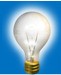 Template for a Spiral Round

Quality Improvement Focus
Objectives
Constraints
Alternatives
Risk Reduction Focus
Risk Assessment
Risk resolution
Plan-Do-Check-Act (PDCA) Approach
Results
Plans
Commitment
52
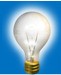 Quality Improvement Focus
Objectives
Significantly improve software quality
Constraints
Within a three-year timescale
Without large-scale capital investment
Without radical change to company standards
Alternatives
Reuse existing certified software
Introduce formal specification and verification
Invest in testing and validation tools
53
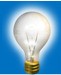 Risk Reduction Focus
Risk Assessment
No cost effective quality improvement
Possible quality improvements may increase  costs excessively
New methods might cause existing staff to leave
Risk resolution
Literature survey
Pilot project
Survey of potential reusable components
Assessment of available tool support
Staff training and motivation seminars
54
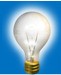 PDCA Approach
Results
Experience of formal methods is limited - very  hard to quantify improvements
Limited tool support available for company-wide  standard development system
Reusable components available but little  support exists in terms of reusability tools
Plans
Explore reuse option in more detail
Develop prototype reuse support tools
Explore component certification scheme
Commitment
Fund further 18-month study phase
55
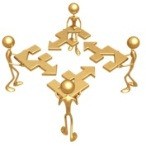 Template for a Spiral Round at Work - Catalogue Spiral (1/3)
Quality Improvement Focus
Objectives
Procure software component catalogue
Constraints
Within a year
Must support existing component types  Total cost less than $100, 000
Alternatives
Buy existing information retrieval software
Buy database and develop catalogue using database
Develop special purpose catalogue
56
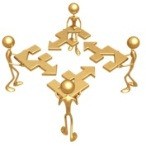 Template for a Spiral Round at Work - Catalogue Spiral (2/3)
Risks Reduction Focus
Risks assessment
May be impossible to procure within constraints
Catalogue functionality may be inappropriate
Risk resolution
Develop prototype catalogue (using existing 4GL and  an existing DBMS) to clarify requirements
Commission consultants report on existing information  retrieval system capabilities.
Relax time constraint
57
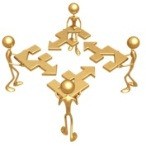 Template for a Spiral Round at Work - Catalogue Spiral (3/3)
PDCA Approach
Results
Information retrieval systems are inflexible.
Identified requirements cannot be met.
Prototype using DBMS may be enhanced to complete  system
Special purpose catalogue development is not cost-  effective
Plans
Develop catalogue using existing DBMS by enhancing  prototype and improving user interface
Commitment
Fund further 12 month development
58
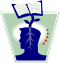 Spiral Model Flexibility
Hybrid models accommodated for  different parts of a project:
Well-understood systems
Low technical risk
Use Waterfall model as risk analysis phase is relatively  cheap
Stable requirements and formal  specification with safety criticality
Use formal transformation model
High UI risk with incomplete specification
Use Prototyping model
59
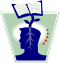 Spiral Model Advantages
Focuses attention on reuse options
Focuses attention on early error  elimination
Puts quality objectives up front
Integrates development and  maintenance
Provides a framework for  hardware/software development
60
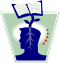 Spiral Model Limitations
Contractual development often specifies  process model and deliverables in  advance
Requires risk assessment expertise
Needs refinement for general use
61
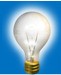 Process Visibility as a Process Model Metric
Software systems are intangible so  managers need documents to assess  progress
However, this may cause problems
Timing of progress deliverables may not match  the time needed to complete an activity
The need to produce documents places  constraints on process iterations
The time taken to review and approve  documents is significant
Waterfall model is still the most widely used  deliverable-based model
62
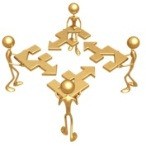 Sample Set of Waterfall Model Documents
63
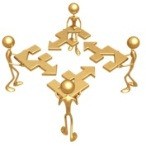 Process Model Visibility
64
Summary of Sub-Section’s Key Points
The spiral process model is risk-driven
Process visibility involves the creation  of deliverables from activities
65
Agenda – Software Engineering Fundamentals
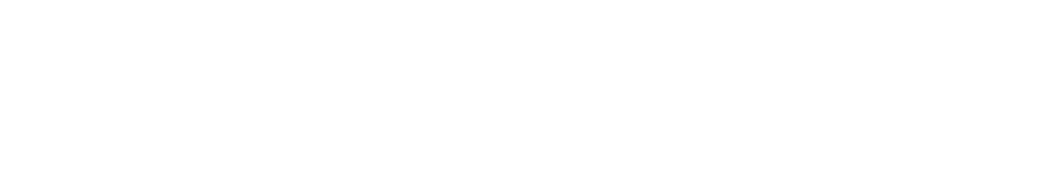 2    Software Engineering Fundamentals
Software Engineering Scope  Software Engineering Discipline  Software Development Challenges
Refining the Software Engineering Discipline  The Human Side of Software Development
Software Engineering Best Practices ala Rational  Rational Unified Process
Introduction to Agile Software Engineering
2
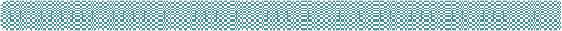 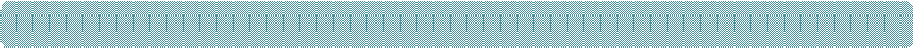 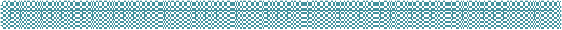 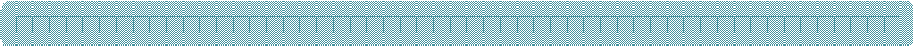 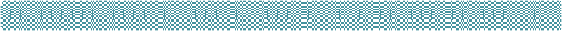 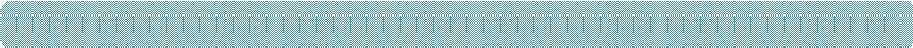 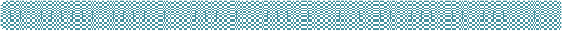 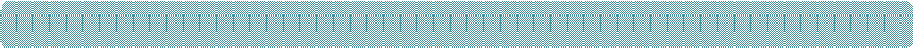 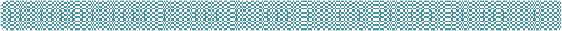 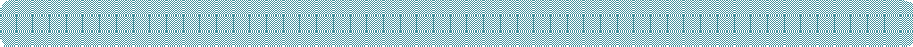 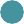 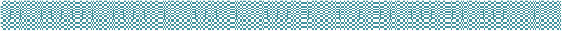 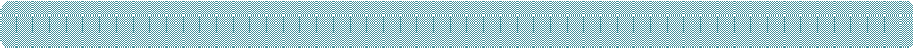 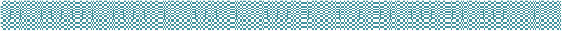 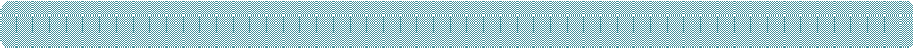 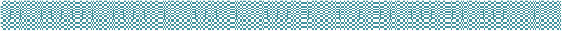 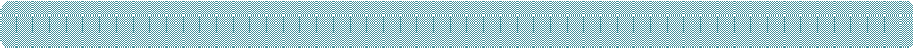 66
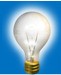 Professional Responsibility
Software engineers should not just be  concerned with technical  considerations. They have wider  ethical, social and professional  responsibilities
Not clear what is right or wrong about  the following issues:
Development of military systems
Whistle blowing
What is best for the software engineering  profession
67
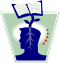 Ethical Issues
Confidentiality
Competence
Intellectual property rights
Computer misuse
68
Summary of Sub-Section’s Key Points
Software engineers have ethical, social  and professional responsibilities
69
Agenda – Software Engineering Fundamentals
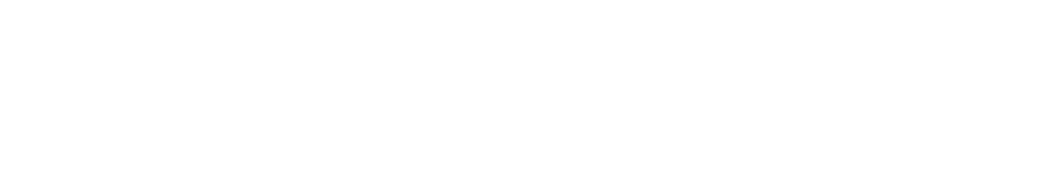 2    Software Engineering Fundamentals
Software Engineering Scope  Software Engineering Discipline  Software Development Challenges
Refining the Software Engineering Discipline  The Human Side of Software Development
Software Engineering Best Practices ala Rational  Rational Unified Process
Introduction to Agile Software Engineering
2
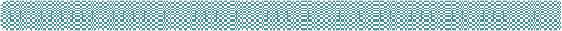 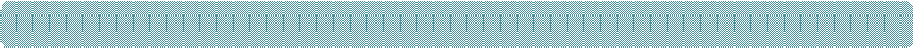 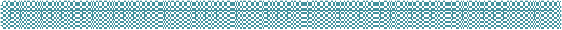 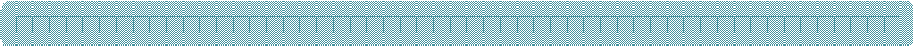 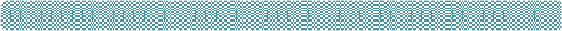 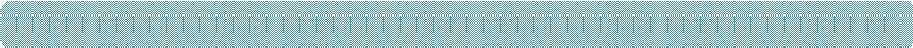 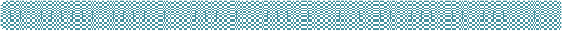 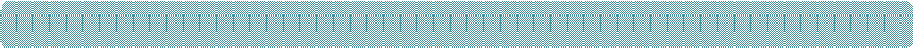 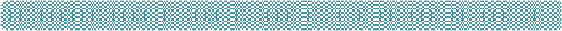 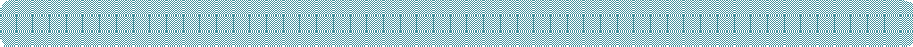 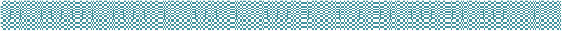 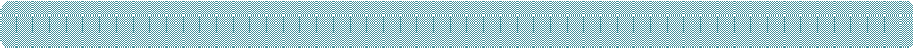 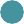 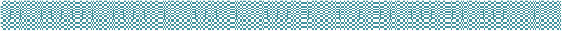 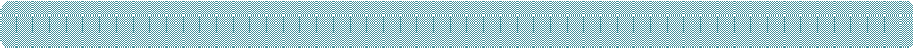 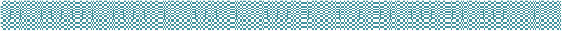 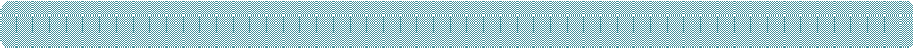 70
Section Outline
Identify Steps for Understanding and Solving  Software Engineering Problems
Explain the IBM Rational “Six Best Practices”
71
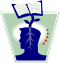 Practice 1: Develop Iteratively
Best Practices
Process Made Practical

Develop Iteratively
Manage Requirements
Use Component  Architectures
Model Visually (UML)  Continuously Verify Quality  Manage Change
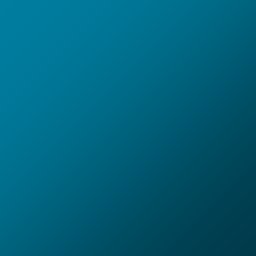 72
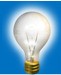 Waterfall Development Characteristics
Delays confirmation of  critical risk resolution
Measures progress by  assessing work-  products that are poor  predictors of time-to-  completion
Delays and aggregates  integration and testing
Precludes early  deployment
Frequently results in  major unplanned  iterations
Waterfall Process
Requirements  analysis
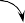 Design
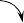 Code and unit test
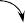 Subsystem integration
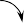 System test
73
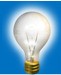 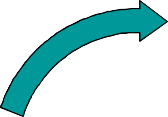 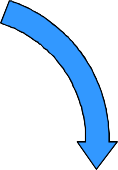 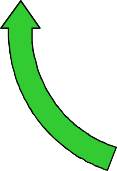 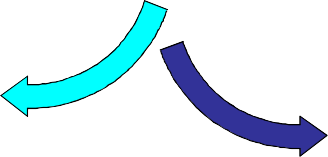 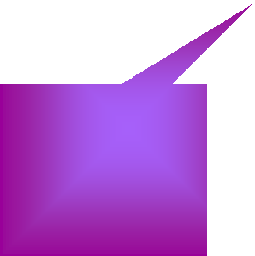 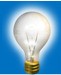 Risk Profiles
Waterfall Risk  Iterative Risk
Risk
Risk Reduction
Time
75
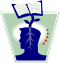 Practice 2: Manage Requirements
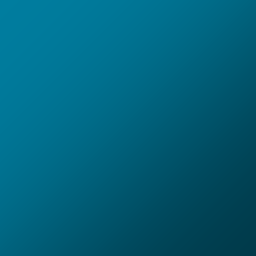 Best Practices
Process Made Practical
Develop Iteratively
Manage Requirements
Use Component  Architectures
Model Visually (UML)  Continuously Verify Quality  Manage Change
76
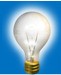 Requirements Management
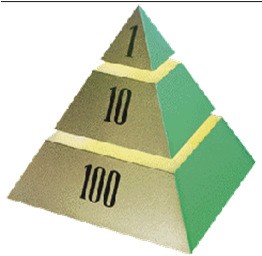 Making sure you
Solve the right problem
Build the right system
By taking a systematic approach to
eliciting
organizing
documenting
managing
the changing requirements of a  software application.
77
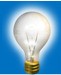 Aspects of Requirements Management
Analyze the Problem
Understand User Needs
Define the System
Manage Scope
Refine the System Definition
Build the Right System
78
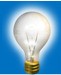 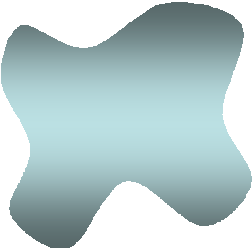 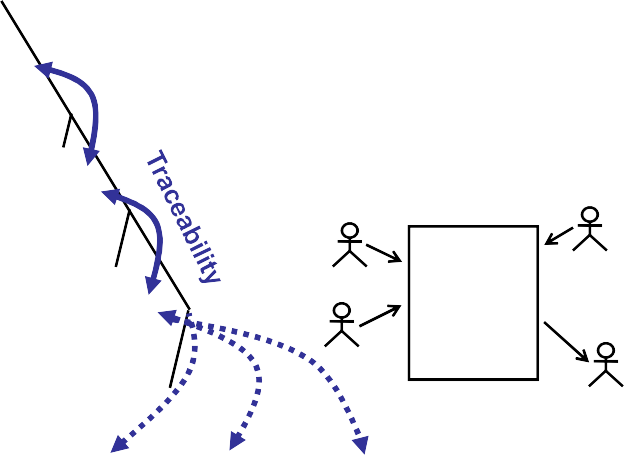 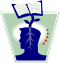 Practice 3: Use Component Architectures
Best Practices
Process Made Practical
Develop Iteratively  Manage Requirements
Use Component  Architectures
Model Visually (UML)  Continuously Verify Quality  Manage Change
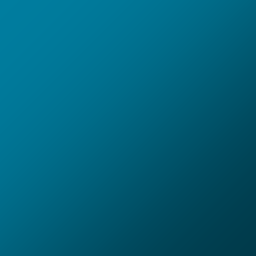 80
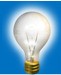 Resilient, Component-Based Architectures
Resilient
Meets current and future requirements
Improves extensibility
Enables reuse
Encapsulates system dependencies
Component-based
Reuse or customize components
Select from commercially-available  components
Evolve existing software incrementally
81
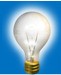 Purpose of a Component-Based Architecture
Basis for reuse
Component reuse
Architecture reuse
Basis for project management
Planning
Staffing
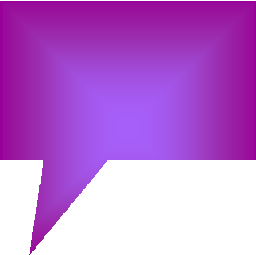 Component-based  Architecture with  layers
Application-  specific
Delivery
Intellectual control
Manage complexity
Maintain integrity
Business-  specific
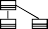 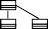 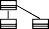 Middleware
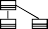 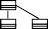 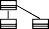 System-  software
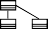 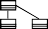 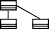 82
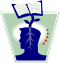 Practice 4: Model Visually (UML)
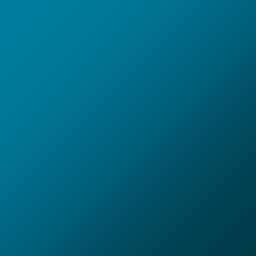 Best Practices
Process Made Practical
Develop Iteratively  Manage Requirements
Use Component  Architectures
Model Visually (UML)
Continuously Verify Quality  Manage Change
83
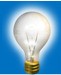 Why Model Visually?
Capture structure and behavior
Show how system elements fit together
Keep design and implementation  consistent
Hide or expose details as appropriate
Promote unambiguous communication
UML: one language for all practitioners
84
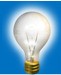 Visual Modeling with UML 1.X
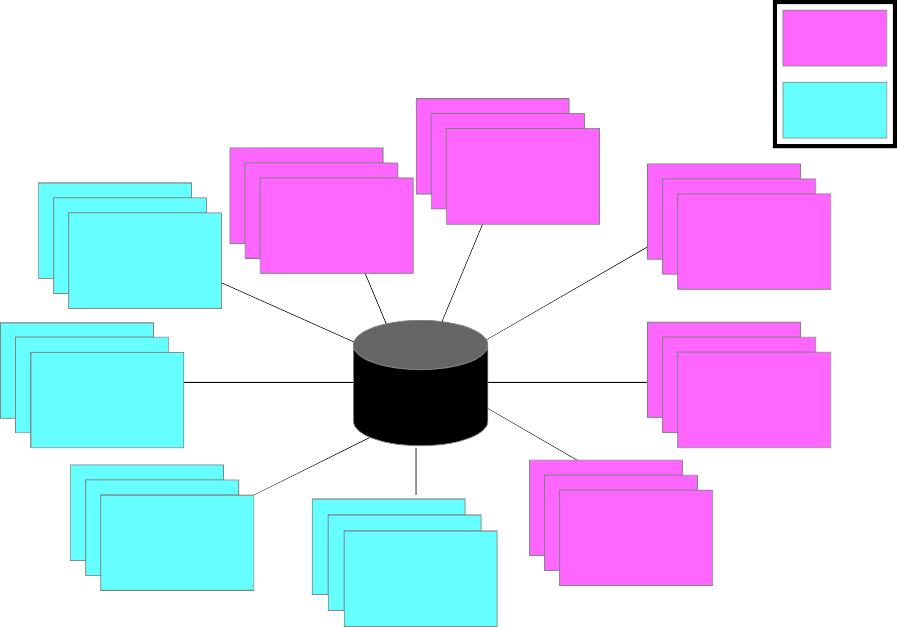 Static  Diagrams
Dynamic  Diagrams
Multiple views
Precise syntax  and semantics
Class  Diagrams
Use-Case  Diagrams
Object  Diagrams
Sequence  Diagrams
Collaboration  Diagrams
Component  Diagrams
Models
Deployment  Diagrams
Statechart  Diagrams
Activity  Diagrams
85
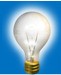 Visual Modeling Using UML 1.X Diagrams
Use-case  diagram
Statechart  diagram
add f ile
Class diagram
DocumentList
FileMgr
Use Case 1
add(  )  delete(  )
Actor A
Actor B
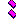 fetchDoc( )  sortByName(   )
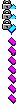 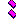 add f ile [  numberOf f ile==MAX ]  /                        Writing      f lag OFF
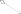 read() fill the  code..
Use Case 2
Openning
FileList
fList
close f ile
add(  )  delete(  )
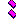 11
Use Case 3
close f ile                   Closing
Reading
rep
Deployment
File
Repository
(from Persistence)
GrpFile
read( )
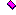 name  : char * = 0

readDoc(  )  readFile(  )
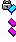 read( )
open(  )
create(  )  fillFile( )
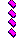 diagram

Window95	Windows95
Collaboration 9:  sortByName   ( )
diagram 1: Doc view  request ( )          L
2: fetchDoc(  )
DocumentList
Repository
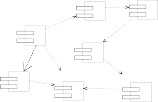 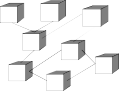 mainWnd : MainWnd
FileManager
Windows95
¹®¼°ü¸®
Å¬¶óÀÌ¾ðÆ®.EXE
Document
gFile : GrpFile
¹®¼°ü¸®   ¾ÖÇÃ¸´
4: create  ( )  8: fillFile ( )
Windows  NT
user : Clerk
Solaris
fileMgr : FileMgr
¹®¼°ü¸®   ¿£Áø.EXE
GraphicFile
3: create  ( )
6: fillDocument  ( )
Alpha  UNIX
ÀÀ¿ë¼¹ö.EXE
File
FileList
Windows  NT
IBM
Mainframe
7: readFile  ( )  5: readDoc  ( )

ry
document : Document
repository : Reposito
µ¥ÀÌÅ¸º£ÀÌ½º¼¹ö
Component  diagram
document :
gFile
repository
mainWnd
fileMgr :  FileMgr
Document
user
Target  System
1: Doc  view  request  ( )
Æ¯ Á¤¹®¼¿¡  ´ëÇÑ  º¸±â¸¦
»ç¿ëÀÚ°¡ ¿äÃ»ÇÑ´Ù.
2: fetchDoc( )
3: create  ( )
4: create  ( )
5: readDoc  ( )
ÈÀÏ°ü¸®ÀÚ´Â ÀÐ¾î¿Â
¹®¼ÀÇ  Á¤º¸¸¦   ÇØ´ç  ¹®¼
°´Ã¼¿¡  ¼³Á¤À» ¿äÃ»ÇÑ´Ù.
6: fillDocument  ( )
Forward and  Reverse  Engineering
7: readFile  ( )
8: fillFile  ( )
È¸é °´Ã¼´Â  ÀÐ¾îµéÀÎ
°´Ã¼µé¿¡  ´ëÇØ  ÀÌ¸§º°·Î
º¸¿©ÁØ´Ù.
9: sortByName  ( )
Á¤·ÄÀ» ½ÃÄÑ È¸é¿¡
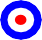 Sequence  diagram
86
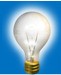 UML 1.X Notation Baseline
*Static describes structural system properties
**Dynamic describes behavioral system properties.
87
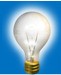 UML 1.X Diagrams

UML 1.X defines twelve types of diagrams, divided into three  categories
Four diagram types represent static application structure:
Class Diagram
Object Diagram
Component Diagram
Deployment Diagram
Five represent different aspects of dynamic behavior
Use Case Diagram
Sequence Diagram
Activity Diagram
Collaboration Diagram
Statechart Diagram
Three represent ways to organize and manage your  application modules
Packages
Subsystems
Models
Source: http://www.omg.org/gettingstarted/what_is_uml.htm
88
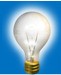 UML 1.X Views
Approach
UML 1.X defines five views that let you look at overall models from various  angles
Layering architectural principles is used to allocate pieces of functionality to  subsystems
Partitioning is used to group related pieces of functionality into packages  within subsystems
Views and Related Diagrams
Use Case View (application functionality)
Use Case Diagram
Logical View (static application structure)
Class Diagram
Object Diagram
Process View (dynamic application behavior)
Sequence Diagram
Activity Diagram
Collaboration Diagram
Statechart Diagram
Implementation View (application packaging)
Component Diagram
Deployment View (application delivery)
Deployment Diagram
89
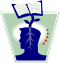 Need to Maintain Consistency and Coverage Across UML 1.X Views
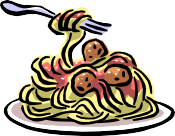 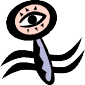 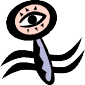 Architectural  View
Functional  view
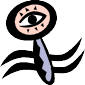 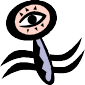 DicePersist
Dice  Vizualization
DiceSystem
Displayable
HighScore
Play
Observable
Player
PersistKit
Observer
View HighScore
Consistency
Behavioral  View
Randomizer
[ nocoffee ]
                   FindBeverage
[ nocola ]
Static  View
Random  system
[ found coffee]
[ foundcola]
Put Coffee in Filter         AddWater toReservoir          Get Cups          Get Can of Cola
JBDC                           Save/load the
Connection              highscore
Coverage
d1: Die
Put Filterin Machine
2:r1=roll()
Game Computer
1: play()
Player
(fromUseCaseView)
name:String
Rolls
Die  faceValue:int=
roll()
game: Dice  Game
1
SGBD computer
Turn onMachine
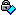 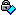 3:r2=roll()
11             22
score:int=0;
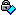 ^coffeePot.TurnOn
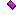 play()
11
BrewCoffee
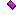 11

Plays
d2: Die
Play the  game
Momo: Player
light goesout
Maybe a Remote   a file system
File
S ystem
Includes
11
DiceGame
11  11
Scoring

11
 HighScore
Pour Coffee       DrinkBeverage
: DiceGame
d1 : Die
d2 : Die
: Playe r
ca ncel
1: play( )
2: roll( )
/ S tart gam e	start
                    Ready to  play     	           Player ready
entry: get player name
3: roll( )
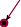 Quit
play
Cancel
roll dices[  turn<1 0  ]
In  progress   entry: turn++
[ turn>= 10  ]
90
New in UML 2.X (1/2)  (http://www.omg.org/gettingstarted/what_is_uml.htm)

UML 2.X Profiles
The new language goes well beyond the Classes and Objects well-modeled  by UML 1.X to add the capability to represent not only behavioral models,  but also architectural models, business process and rules, and other models  used in many different parts of computing and even non-computing  disciplines
Nested Classifiers
Every model building block (e.g., classes, objects, components, behaviors  such as activities and state machines) is a classifier
A set of classes may be nested inside the component that manages them, or a  behavior (such as a state machine) may be embedded inside the class or  component that implements it
Capability may be used to build up complex behaviors from simpler ones (i.e., the  capability that defines the Interaction Overview Diagram)
Can layer different levels of abstraction in multiple ways:
For example, you can build a model of your Enterprise, and zoom in to embedded site  views, and then to departmental views within the site, and then to applications within a  department
Alternatively, you can nest computational models within a business process model.  OMG's Business Enterprise Integration Domain Task Force (BEI DTF) is currently  working on several interesting new standards in business process and business rules
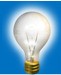 91
New in UML 2.X (2/2)  (http://www.omg.org/gettingstarted/what_is_uml.htm)
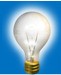 Improved Behavioral Modeling
In UML 1.X, the different behavioral models were independent, but in UML  2.0, they all derive from a fundamental definition of a behavior (except for  the Use Case, which is subtly different but still participates in the new  organization)

Improved relationship between Structural and Behavioral Models
UML 2.0 makes it possible to designate that a behavior represented by (for  example) a State Machine or Sequence Diagram is the behavior of a class  or a component

Object Constraint Language (OCL) and Action Semantics
»  During the upgrade process, several additions to the language were  incorporated into it, including the Object Constraint Language (OCL) and  Action Semantics.
92
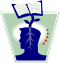 Practice 5: Continuously Verify Quality
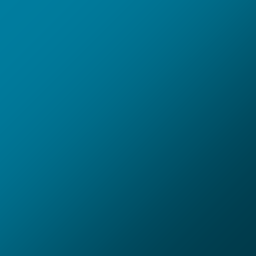 Best Practices
Process Made Practical
Develop Iteratively
Manage Requirements
Use Component  Architectures
Model Visually (UML)
Continuously  Verify Quality
Manage Change
93
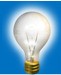 Continuously Verify Software Quality
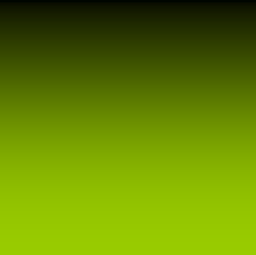 Software problems are
100 to 1000 times more costly  to find and repair after
deployment
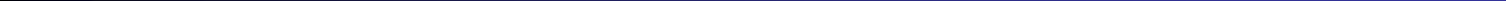 Cost to Repair Software
Cost of Lost Opportunities
Cost of Lost Customers
Cost
Inception
Elaboration
Construction
Transition
94
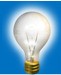 Test All Dimensions of Software Quality
Does my application  respond acceptably?
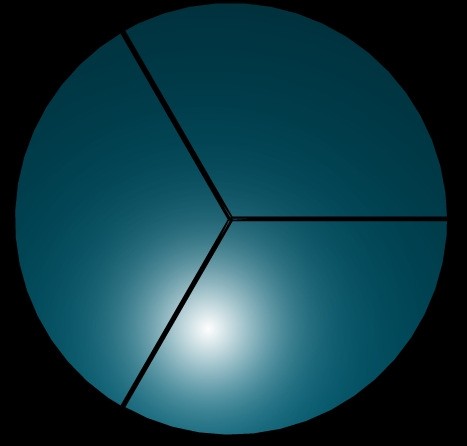 Reliability
Verification of  sustained  application  operation
Does my application  do what’s required?
Does the system  perform under  production  load?
Functionality
Verification of each  usage scenario
Performance
Test performance  under expected &  worst-case load
95
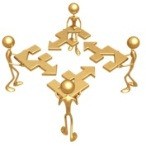 Test Each Iteration
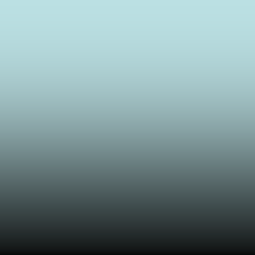 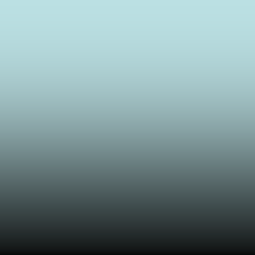 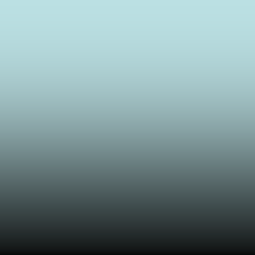 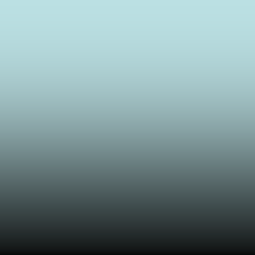 Iteration 1
Iteration 2
Iteration 3
Iteration 4
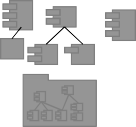 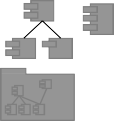 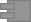 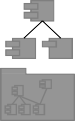 UML Model  and
Implementation
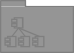 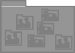 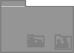 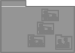 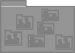 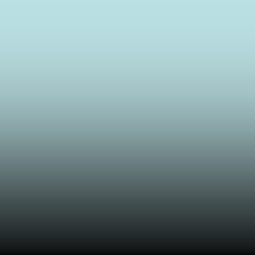 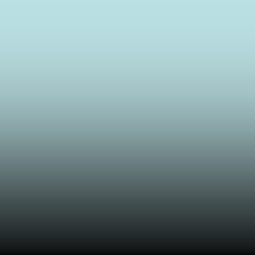 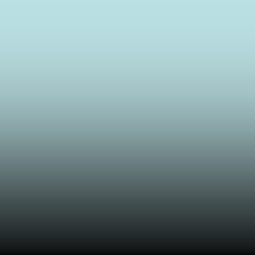 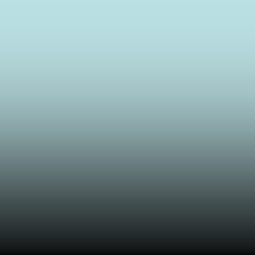 Test Suite 1	Test Suite 2	Test Suite 3	Test Suite 4


Tests
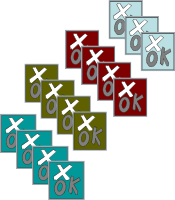 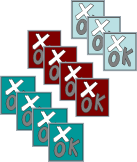 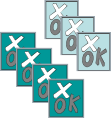 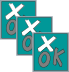 96
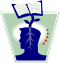 Practice 6: Manage Change
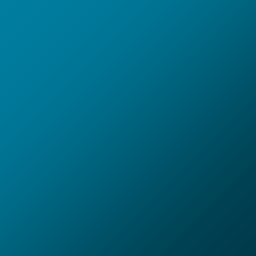 Best Practices
Process Made Practical
Develop Iteratively  Manage Requirements
Use Component  Architectures
Model Visually (UML)  Continuously Verify Quality
Manage Change
97
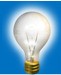 What Do You Want to Control?
Changes to enable iterative development
Secure workspaces for each developer
Automated integration/build management
Parallel development
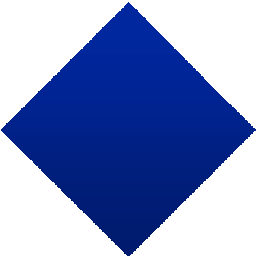 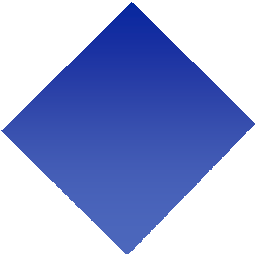 Parallel  Development
Workspace  Management
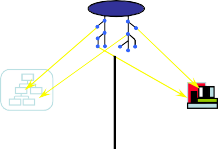 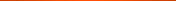 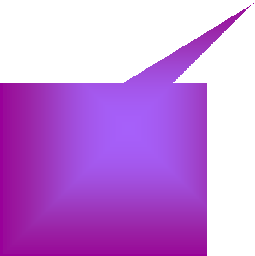 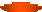 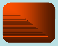 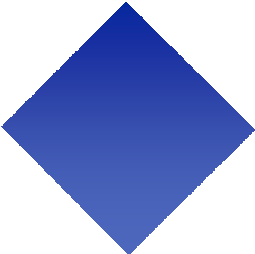 CM is more  than just  check-in and  check-out
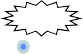 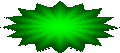 EPORT ALERT
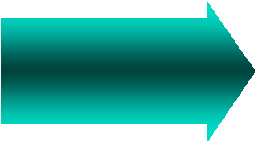 Build  Management
Process  Integration
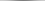 98
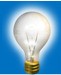 Aspects of a Configuration Management (CM) System

Change Request Management
Configuration Status Reporting
Configuration Management (CM)
Change Tracking
Version Selection
Software Manufacturing
99
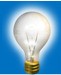 Unified Change Management
Management across the lifecycle
System
Project Management
Activity-Based Management
Tasks
Defects
Enhancements
Progress Tracking
Charts
Reports
100
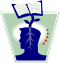 Best Practices Reinforce Each Other
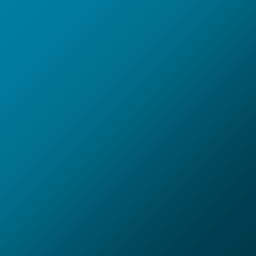 Best Practices
Develop Iteratively
Ensures users involved  as requirements evolve
Manage Requirements
Validates architectural  decisions early on
Addresses complexity of  design/implementation incrementally
Use Component Architectures

Model Visually (UML)
Continuously Verify Quality
Measures quality early and often
Manage Change
Evolves baselines incrementally
101
Agenda – Software Engineering Fundamentals
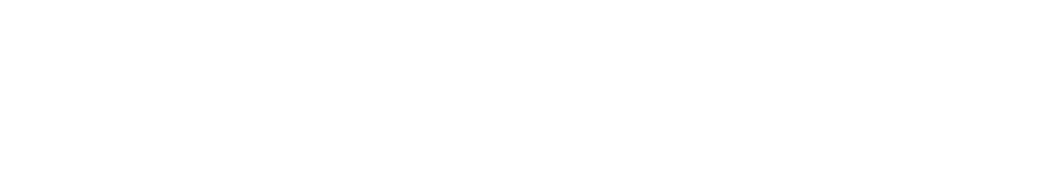 2    Software Engineering Fundamentals
Software Engineering Scope  Software Engineering Discipline  Software Development Challenges
Refining the Software Engineering Discipline  The Human Side of Software Development
Software Engineering Best Practices ala Rational  Rational Unified Process
Introduction to Agile Software Engineering
2
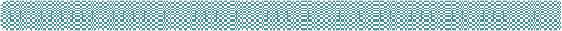 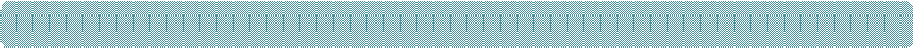 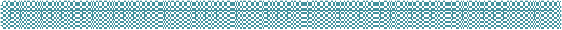 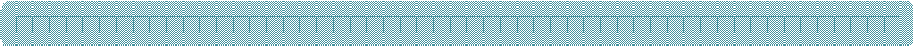 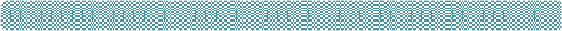 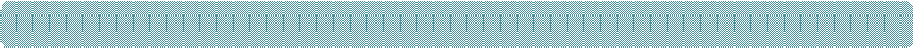 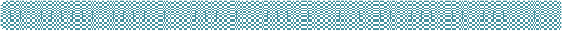 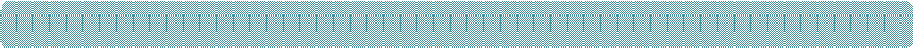 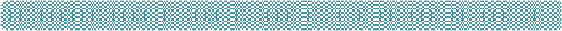 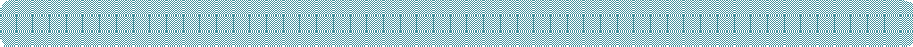 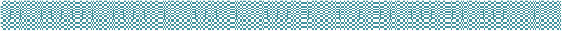 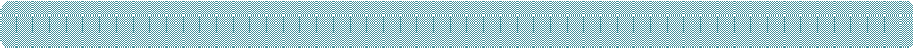 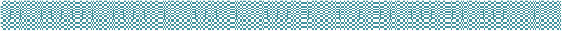 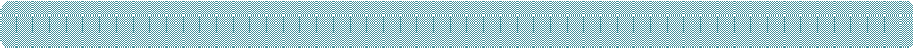 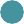 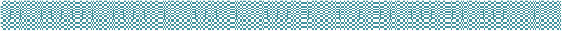 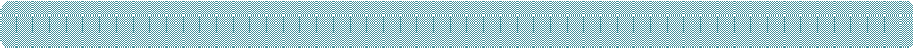 102
Section Outline
Present the IBM Rational Unified Process  within the context of the Six Best Practices  covered in the previous sub-section
103
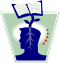 Foundations of RUP
Implement Software Engineering Best  Practices:
Iterative Controlled Development
Use Case Models for Business  Requirements
Component Architectures
Risk Identification, Management &  Mitigation
104
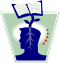 RUP Best Practices Implementation
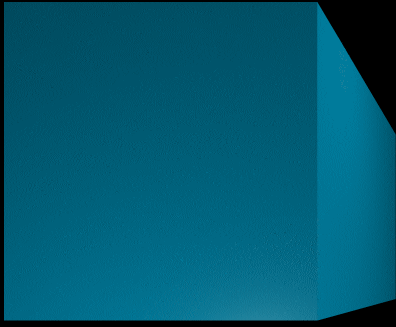 Best Practices
Process Made Practical
Develop Iteratively  Manage Requirements
Use Component Architectures  Model Visually (UML)  Continuously Verify Quality  Manage Change
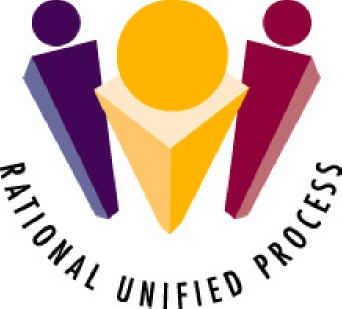 105
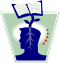 Achieving Best Practices
Iterative Approach
Guidance for activities  and work products  (artifacts)
Process focus on  architecture
Use cases which drive  design and  implementation
Models which abstract  the system
Requirements

Analysis & Design
Implementation
Test

Configuration &  Change Management
106
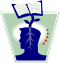 A Team-Based Definition of Process
A process defines Who is doing What,  When and How to reach a certain goal.
Software Engineering  Process
New or changed  requirements
New or changed  system
107
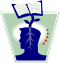 Process Structure - Lifecycle Phases
time
The Rational Unified Process has four  Phases:
» Inception - Define the scope of project
» Elaboration - Plan project, specify features,  baseline architecture
» Construction - Build the product
» Transition - Transition the product into end  user community
108
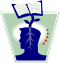 Phase Boundaries Mark Major Milestones
time
Lifecycle  Objective  Milestone
Lifecycle  Architecture  Milestone
Initial Operational  Capability  Milestone
Product  Release
109
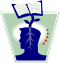 Iterations and Phases
Minor Milestones: Releases

An iteration is a distinct sequence of activities based on  an established plan and evaluation criteria, resulting in an  executable release (internal or external)
110
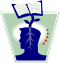 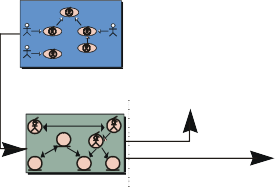 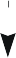 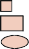 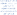 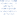 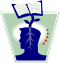 Bringing It All Together: The Iterative Approach

Workflows  group  activities  logically
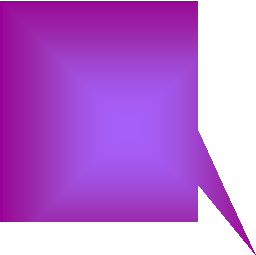 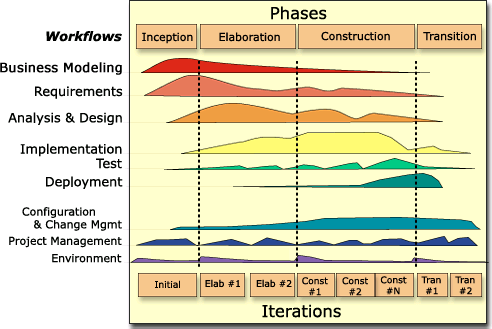 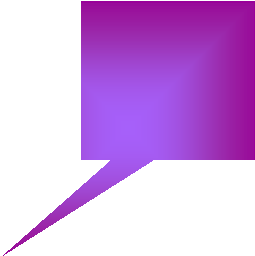 In an iteration,  you walk  through all  workflows
112
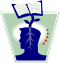 Workflows Guide Iterative Development
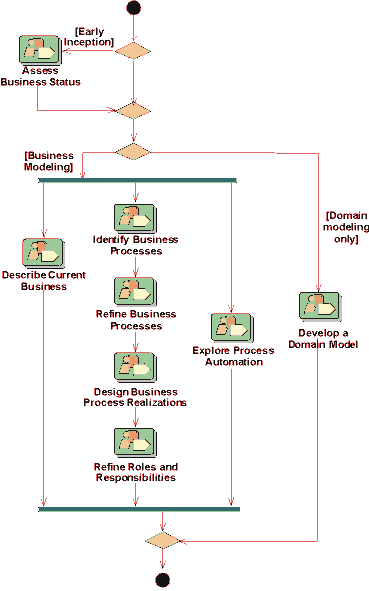 Business Modeling:  Workflow Details
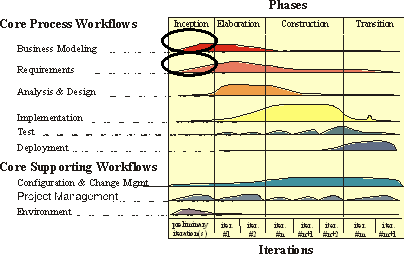 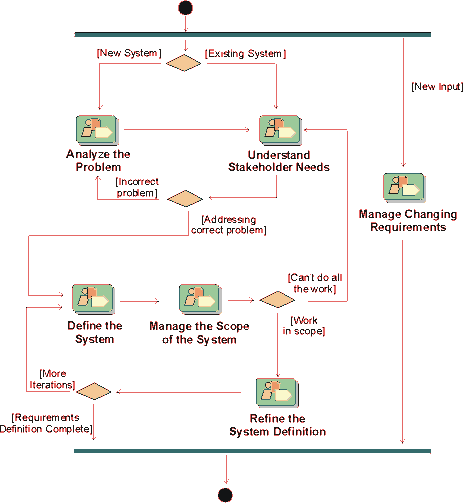 Requirements:  Workflow Details
113
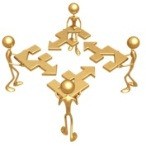 Notation
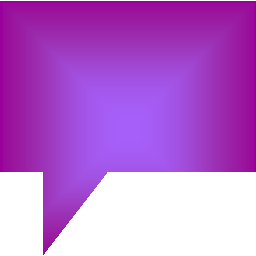 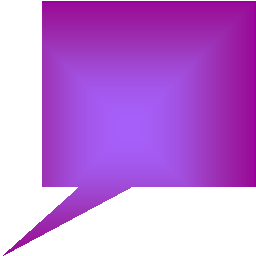 A role that may be  played by an  individual or a team  in the development  organization
A unit of work a  role may be  asked to perform
Activity
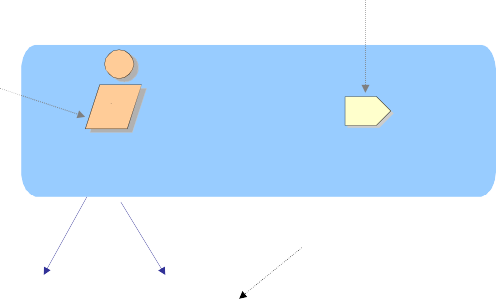 Role
Detail a  Use Case
Requirements  Specifier
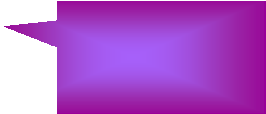 A piece of  information that is  produced, modified,  or used by a process
responsible for
Artifact
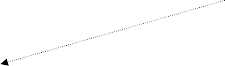 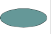 Use Case
Use-Case  Package
114
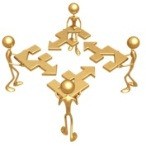 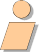 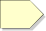 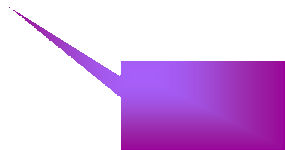 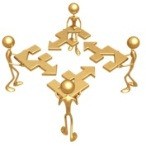 Roles Perform Activities and Produce Artifacts
Example
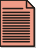 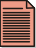 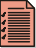 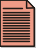 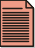 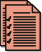 Requirements:  Workflow Detail
“Define the  System”
Requirements
Business  Rules
Vision     Stakeholder    Vision
(refined) Supplementary Management
Requests
Specifications	Plan
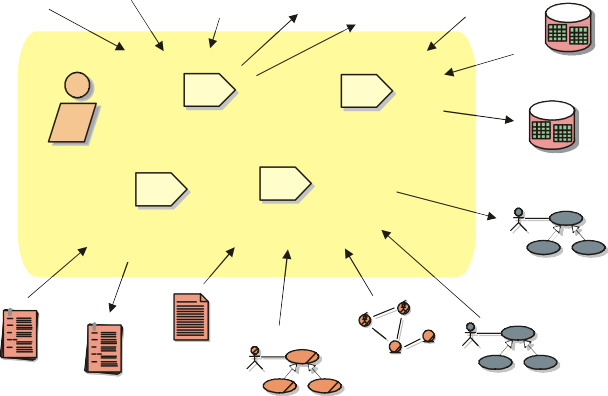 Requirements  Attributes
Manage  Dependencies
Develop  Vision
System  Analyst
Requirements  Attributes  (refined)
Find Actors  and Use Cases
Capture a  Common  Vocabulary
Use-Case Model
(refined)
Use-Case  Modeling  Guidelines
Use Case
(outlined)
Business
Object Model   Use-Case Model
Glossary
Glossary
(refined)
Business  Use-Case Model
116
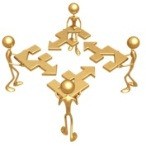 Overview of Rational Unified Process Concepts
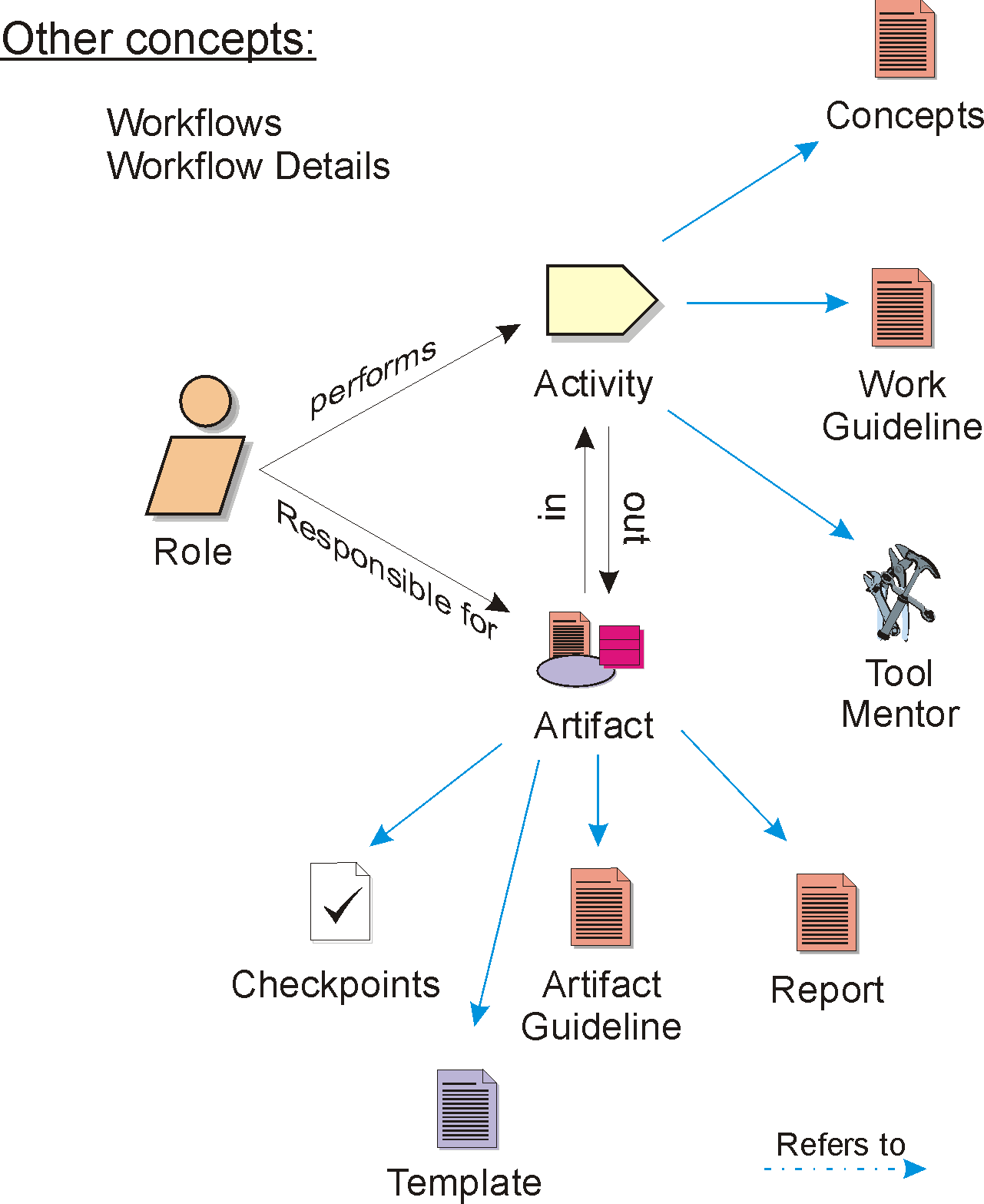 117
Summary: Best Practices of Software Engineering
Best Practices guide software engineering  by addressing root causes
Best Practices reinforce each other
Process guides a team on what to do, how  to do it, and when to do it
The Rational Unified Process is a means  of achieving Best Practices
118
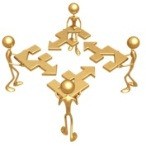 Sample RUP Artifacts Definition
119
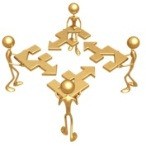 Sample RUP Core Artifacts
120
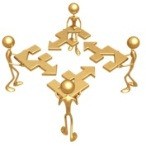 Summary of Sub-Section’s Key Points
RUP focuses on:
Iterative Controlled Development
Use Case Models for Business  Requirements
Component Architecture
Risk Identification, Management  &Mitigation
122
Agenda – Software Engineering Fundamentals
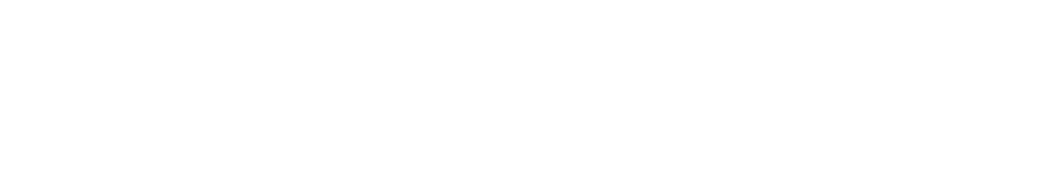 2    Software Engineering Fundamentals

Software Engineering Scope
So tware nginee ing Disc pline  Software Development Challenges
Refining the Software Engineering Discipline  The Human Side of Software Development
Software Engineering Best Practices ala Rational  Rational Unified Process
Introduction to Agile Software Engineering
2
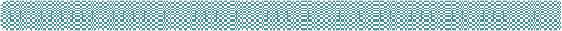 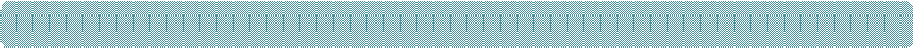 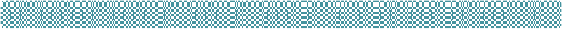 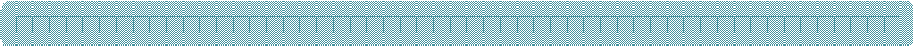 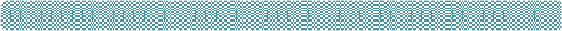 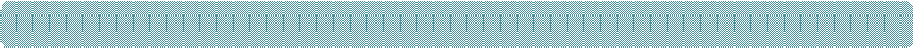 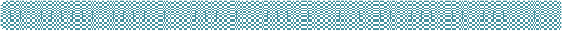 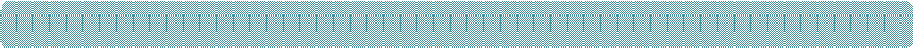 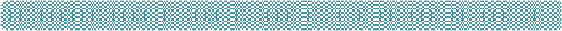 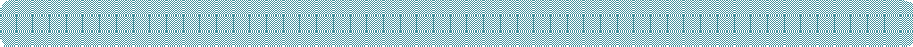 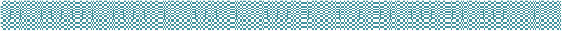 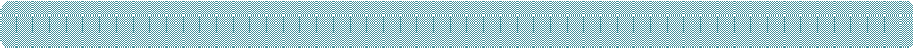 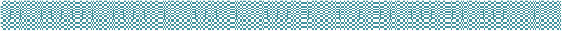 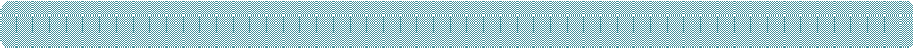 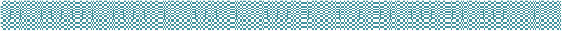 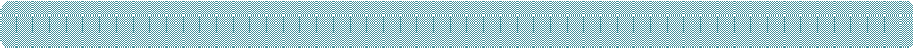 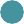 123
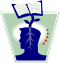 Agile Software Engineering

Agility
“Ability to create and respond to change in order to  profit in a turbulent business environment”
Agile Values
Individual and interactions vs. processes and tools
Working software vs. comprehensive documentation
Customer collaboration vs. contract negotiation
Responding to change vs. following a plan
124
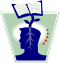 Agile Software Development Ecosystems
Agile Software Development Ecosystems  (ASDEs) vs. Traditional Software Development  Methodologies
“Chaordic” perspective
Product goals are achievable but they are not  predictable
Processes can aid consistency but they are not  repeatable
Collaborative values and principles
Barely sufficient methodology
Agilists are proponents of ASDEs
125
Agenda
1
Instructor and Course Introduction
1
2
Software Engineering Fundamentals
2
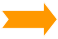 3
Towards a Pattern-Driven SE Methodology
3
4
Summary and Conclusion
4
126
Section Objectives
Describe the limitations of legacy and  best practice SDLC methodologies
Suggest the improved approach that is  covered in the course
Discuss the approach to follow for the  class project
127
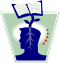 Limitations of Legacy SE Methodologies
Focused on software solutions  development
Driven by processes
Not driven by architecture and/or best  practices altogether (other than initially)
Focus is on scope, time, cost, and quality
customer input sparsely considered
Metaphor:
“an algorithm without a centralized data  structure to operate on”
128
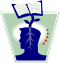 Limitations of RUP Approach
Focused on software solutions development
Driven by best practices
Driven by workflows (and tools)
Focus is on scope, time, and cost
Customer assesses quality and drive change
Deliver quality software on-time & on-budget
By enforcing a best practice process that manages  change
By following a PDCA approach were individuals play  various roles in the overall process
Gap between Architecture-Driven approach  and Use-Case Driven Modeling
A “top-down” architectural approach
129
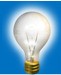 Illustrating the RUP “Gap”
Core Process  Workflows
Business  Modeling
Analysis &  Design
Implemen-  tation
Requirements
Test
Models
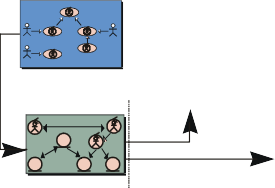 Implemented	Verified By
Realized By	By
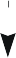 Realized     Business Use-  By	Case Model
Use-Case  Model
OK  OK
Fail
B
B	B      B
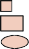 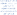 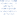 Automated
By	Design Model
Implementation  Model
Business  Object Model
Test Model
Going from business requirements to use cases  requires non-trivial input that is hard/impossible to  predict
130
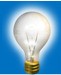 Limitations of ASDE Approaches
Focused on software solutions development
Driven by best practices
Driven by collaboration between individuals
Interactions: customer/project team & intra-project team
Driven by change
Focus is on quality (test-driven), time, and cost
Customer drives the scope
Deliver optimal quality software on-time & on-budget
By limiting the scope to facilitate change
By follow an MOB approach were individuals assume full  leadership
Architectural re-factoring becomes a nightmare
A “bottom-up architectural approach”
131
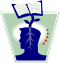 Agile Pattern-Driven Architecture (PDA) Approach
Focused on business solutions development
» SDLC stands for “(Business) Solution Development LifeCycle”
Seed the Architecture-Driven approach so it does not  operate top-down or bottom-up
» Integrate the Architecture-Driven approach into standard and  business specific architecture-driven workflows
e.g., AKDAR, GDM, SBAM, PEM, LSS (BPM pattern), CBM (SOA  pattern)
» Use an agile workflow-driven approach rather than rigid processes
» Use architecture-driven approach from business strategy all the  way down to product maintenance
» Subject individuals to ongoing transformation processes
Flexible RUP-like or ASDE-like focus and introduces  problem pattern set as an additional variable
Need to deal with individuals reaction to the constant need  to adapt to change
» Build conducive environments (e.g., game-metaphor, etc.)
132
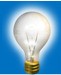 Enterprise Strategy and Business Solutions Alignment Problem
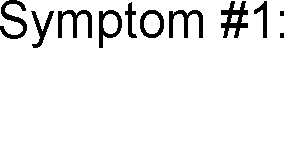 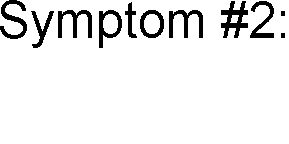 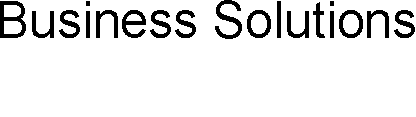 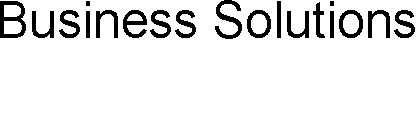 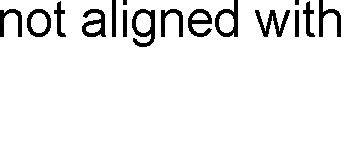 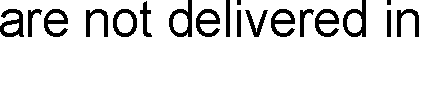 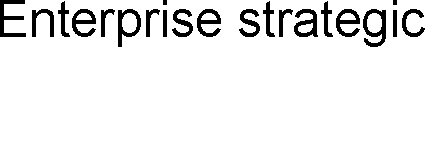 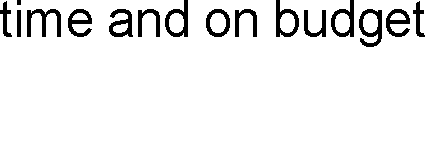 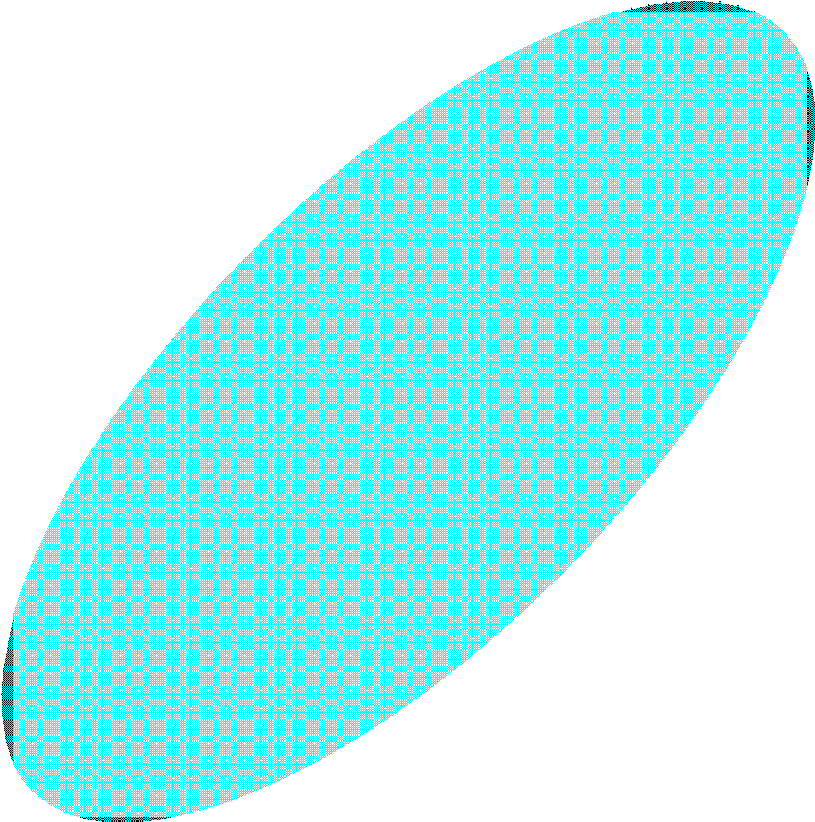 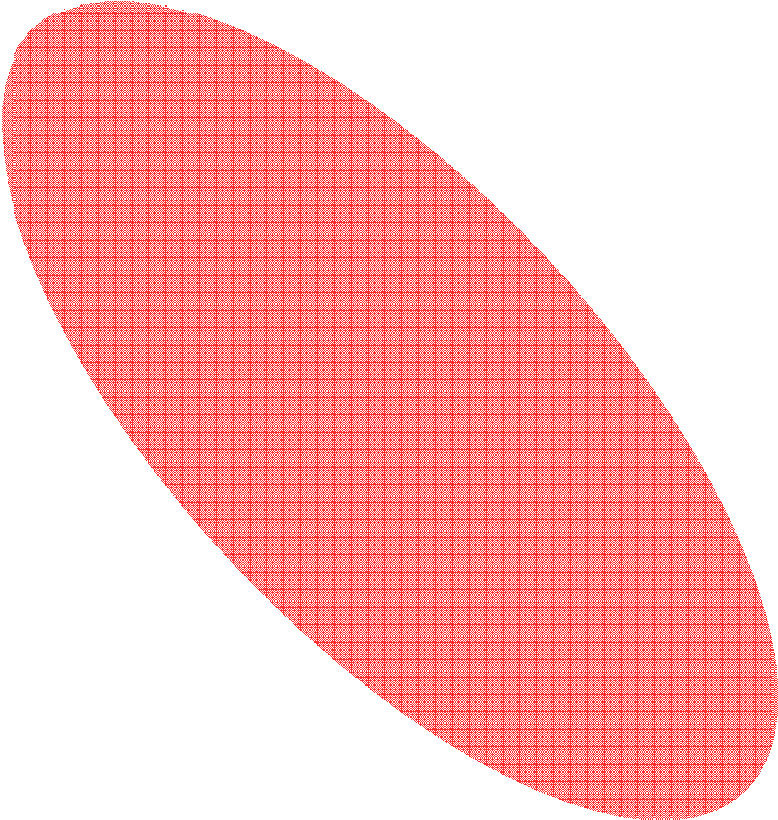 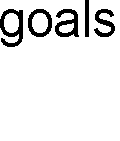 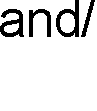 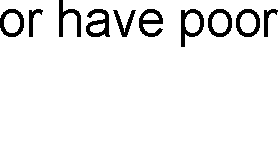 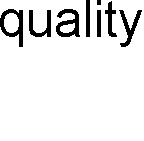 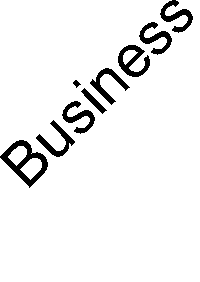 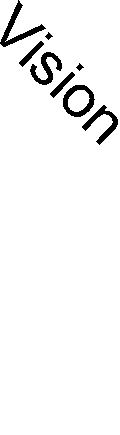 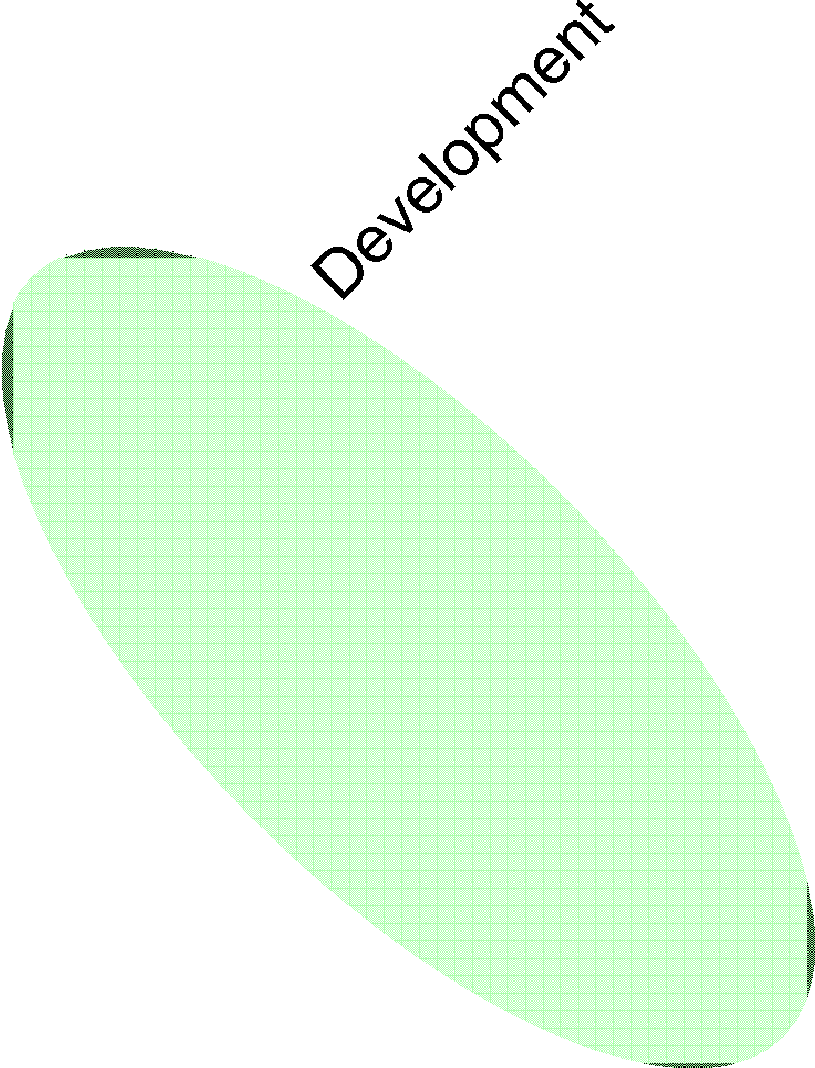 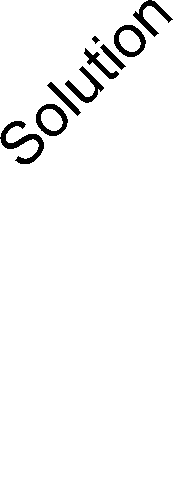 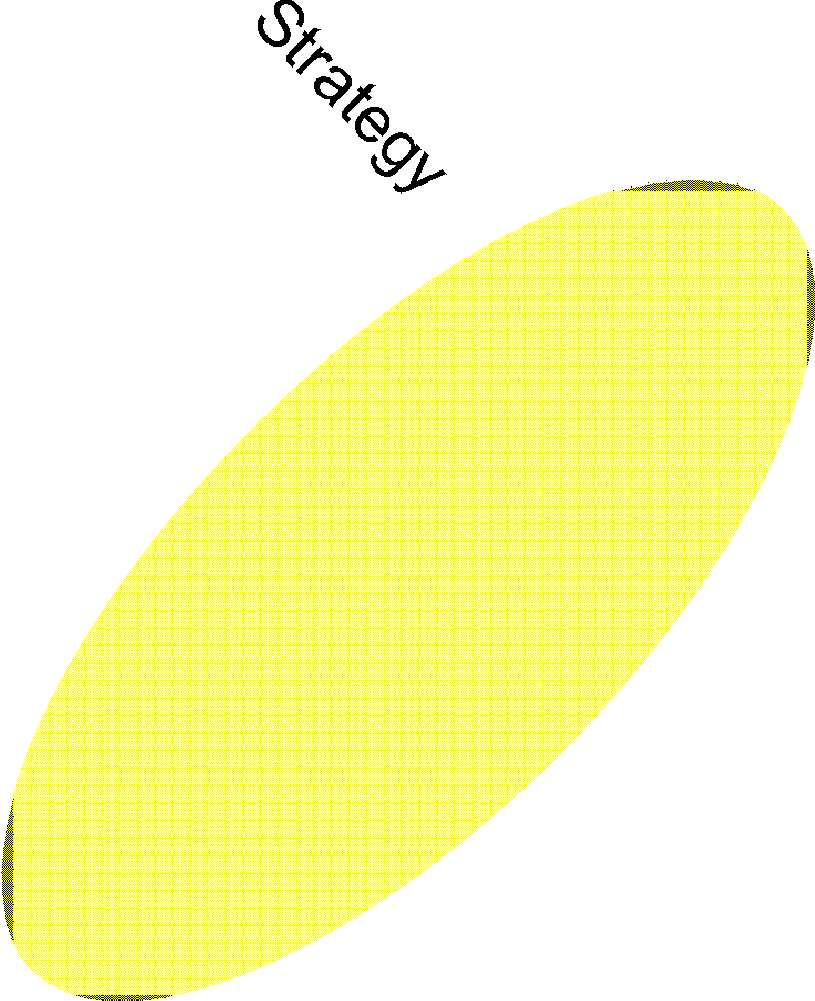 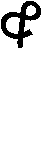 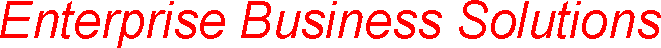 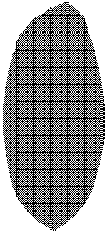 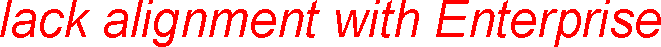 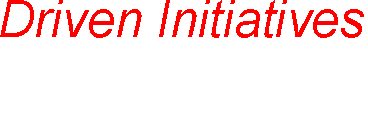 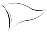 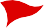 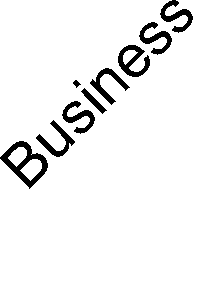 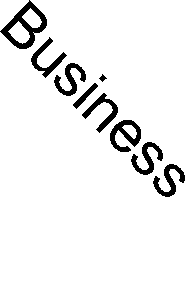 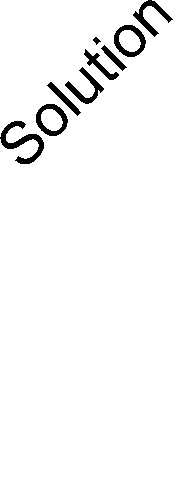 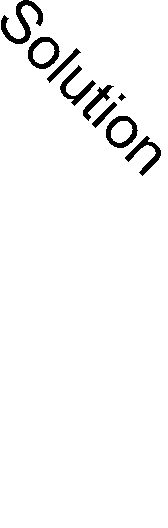 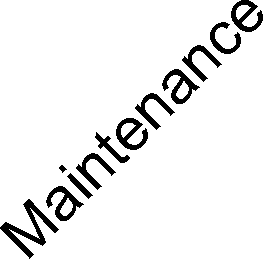 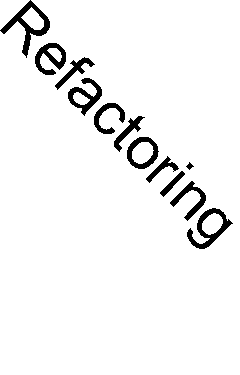 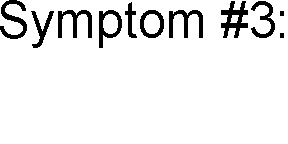 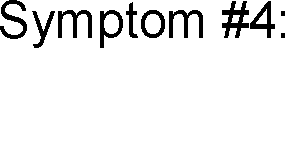 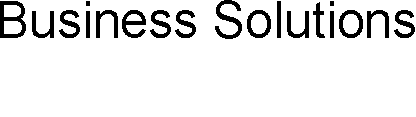 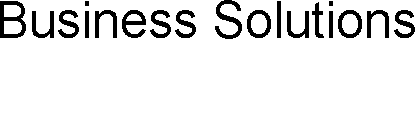 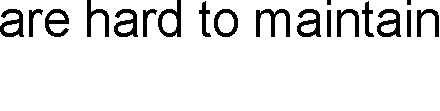 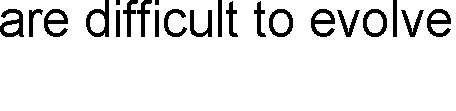 133
PDA Solution: Enterprise Architecture Management
“Focusing on Business Model Improvements while Maintaining Enterprise Alignment”
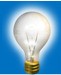 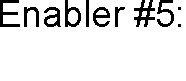 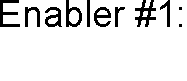 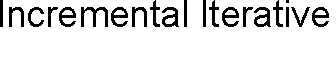 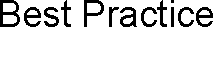 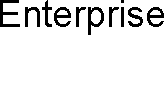 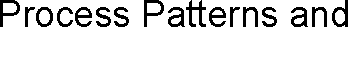 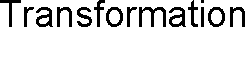 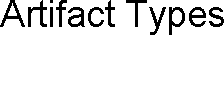 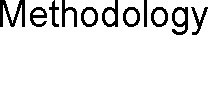 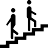 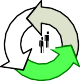 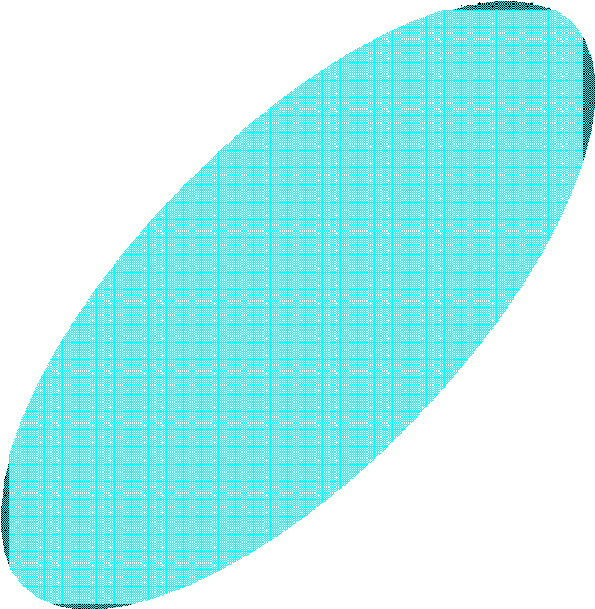 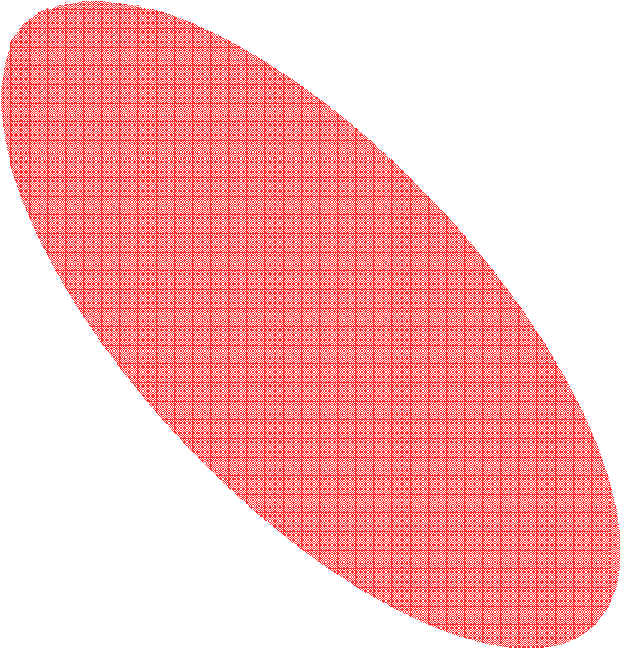 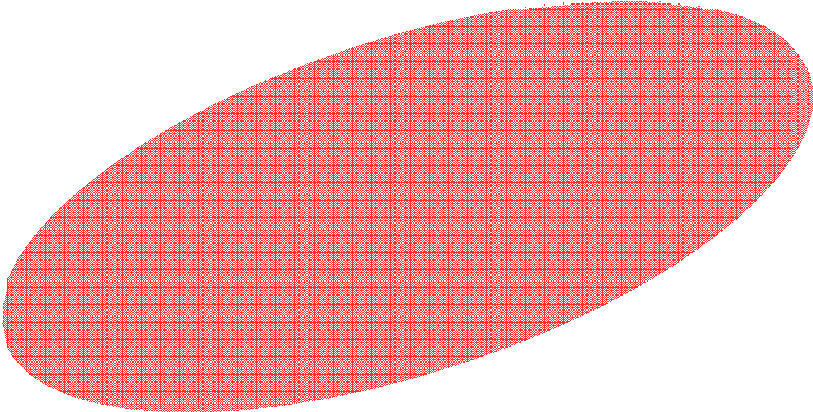 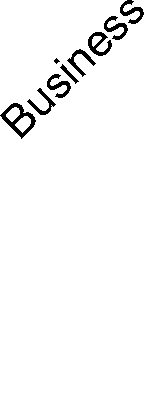 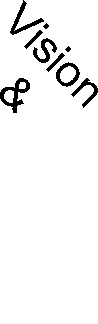 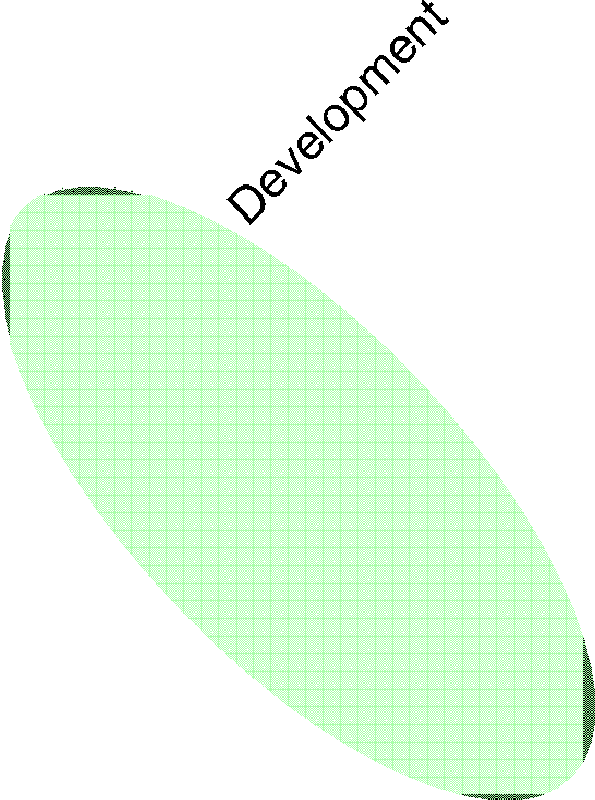 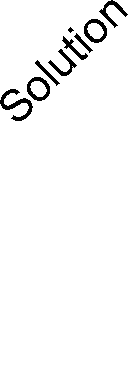 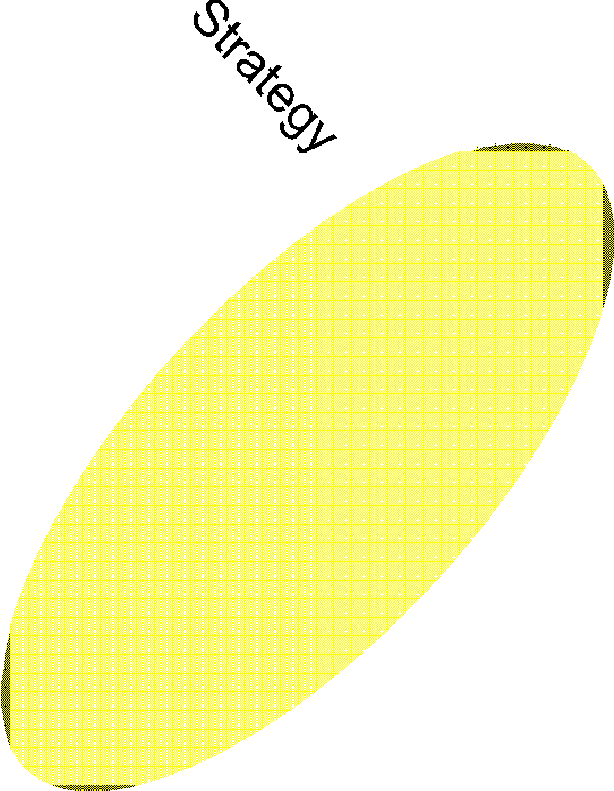 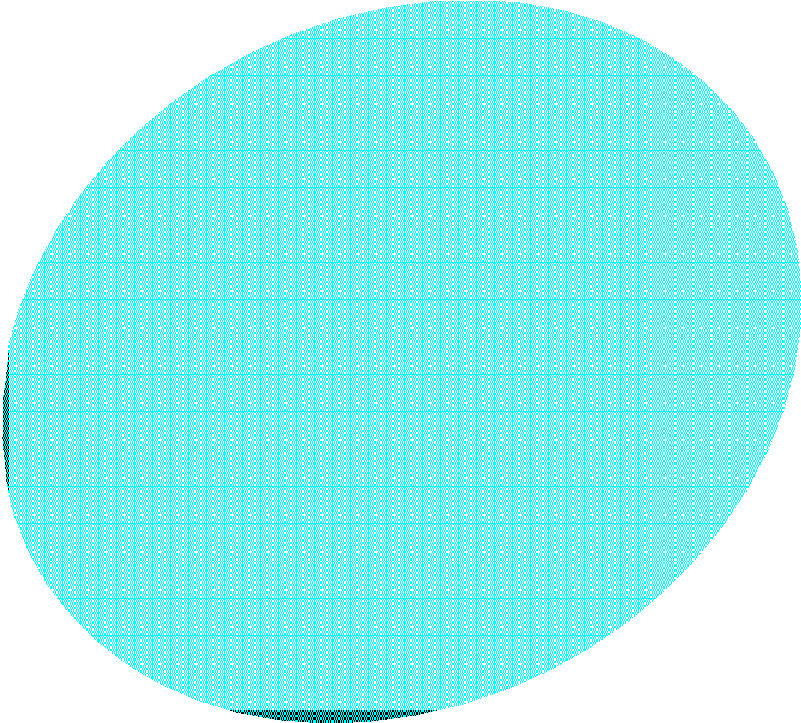 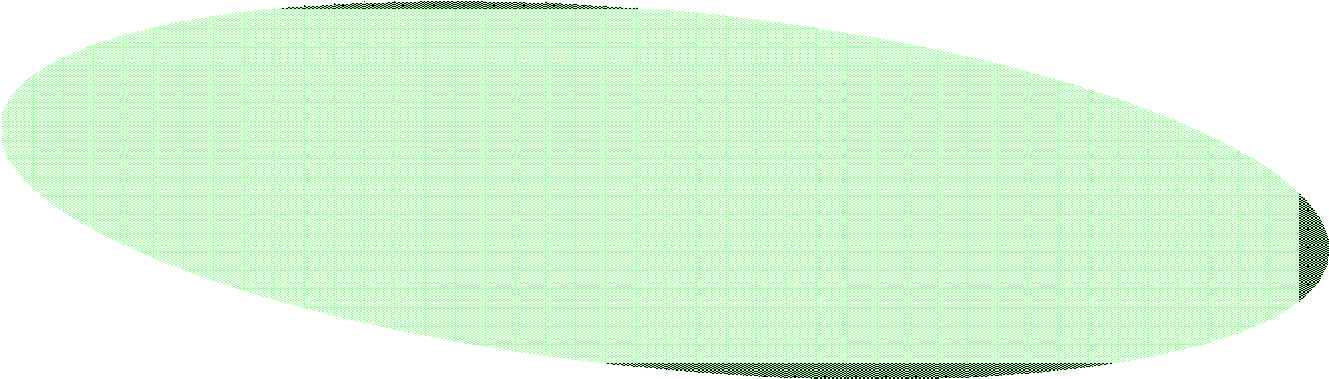 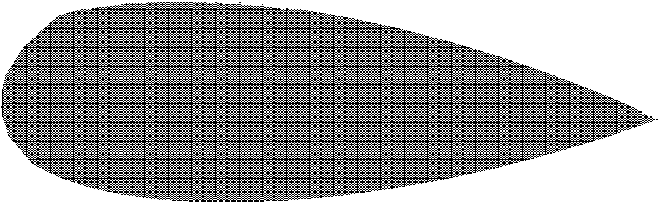 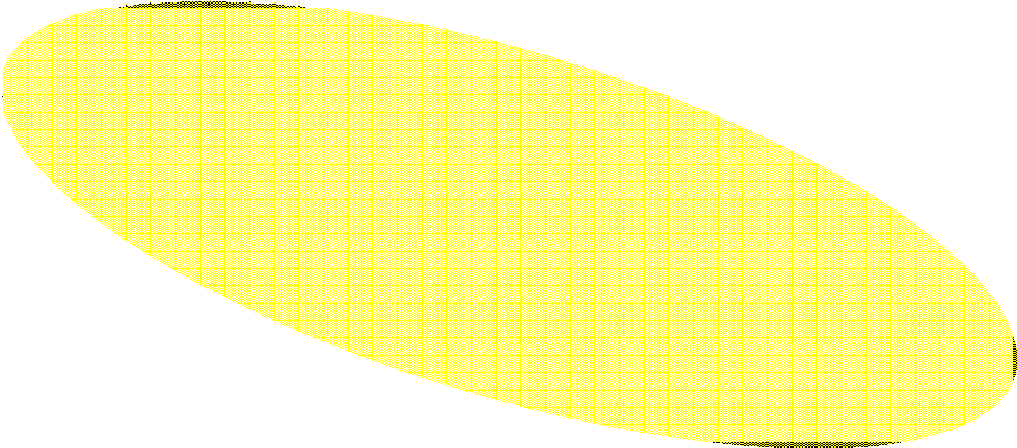 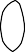 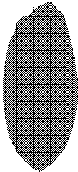 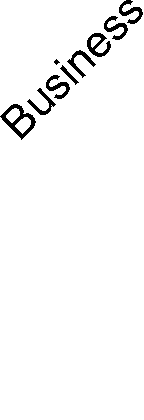 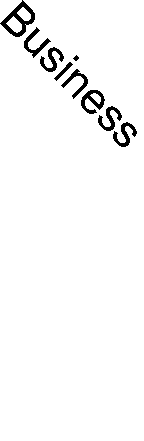 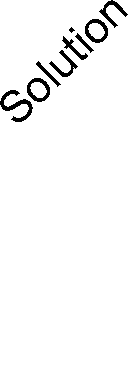 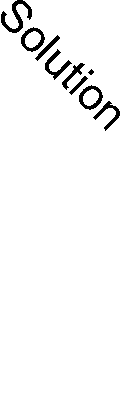 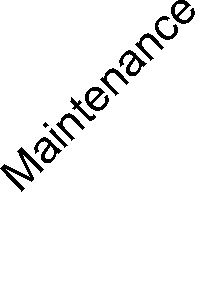 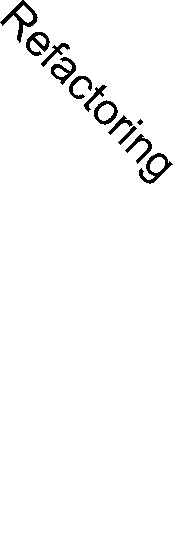 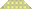 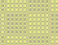 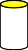 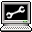 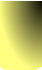 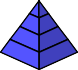 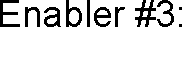 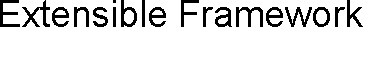 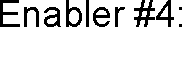 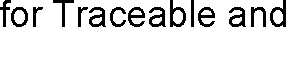 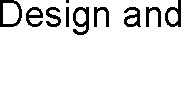 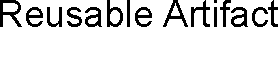 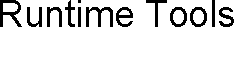 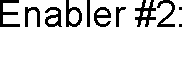 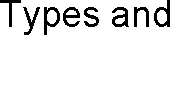 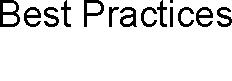 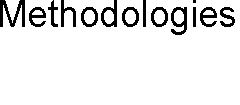 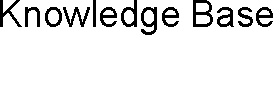 134
Strategy Enablement Process Patterns and Artifact Types
“Enabler #1”
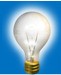 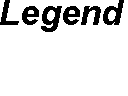 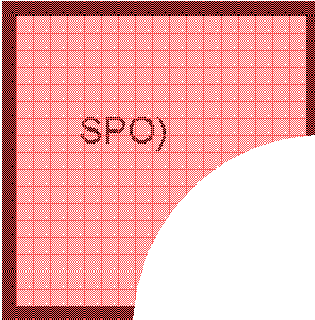 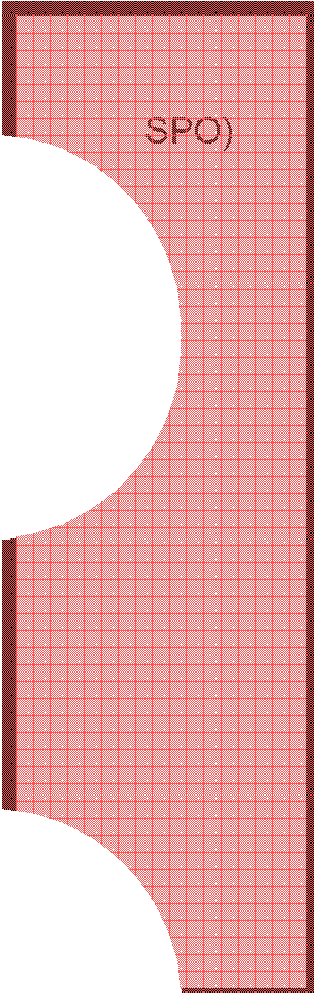 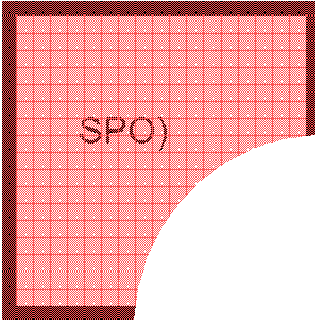 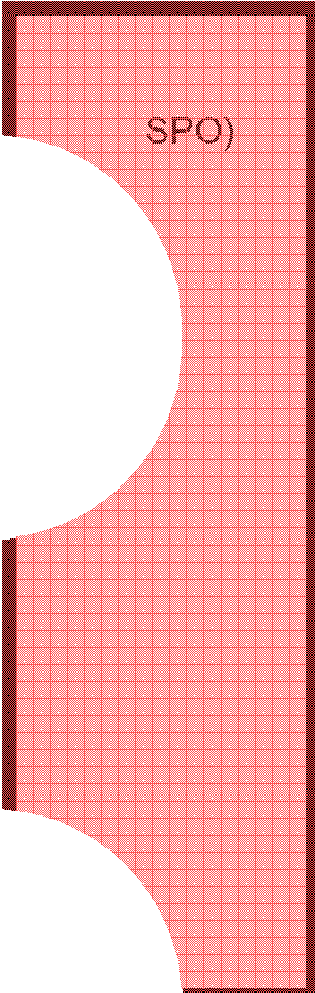 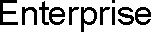 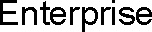 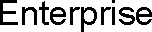 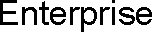 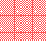 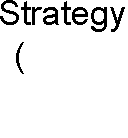 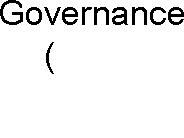 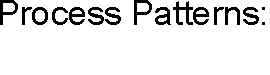 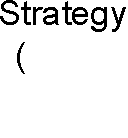 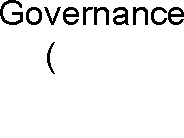 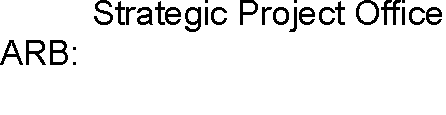 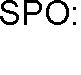 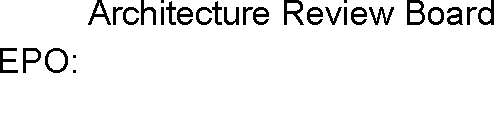 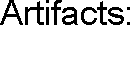 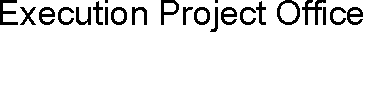 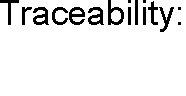 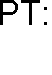 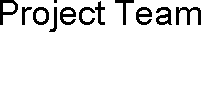 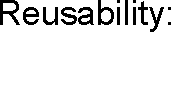 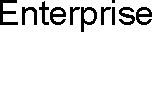 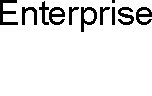 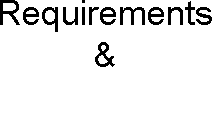 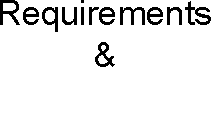 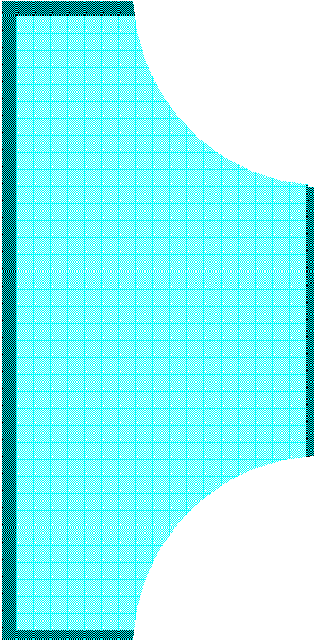 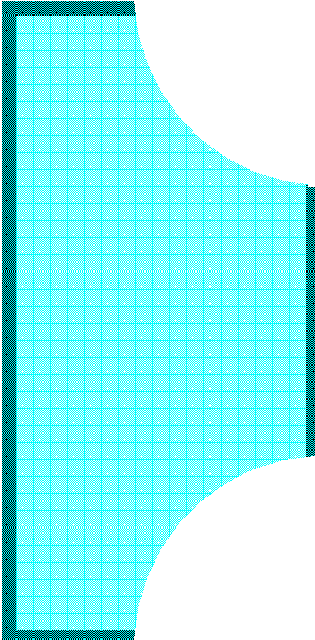 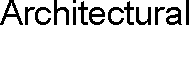 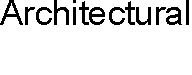 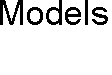 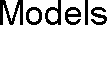 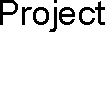 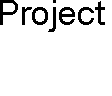 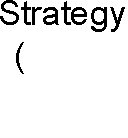 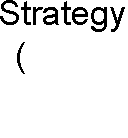 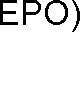 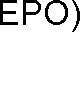 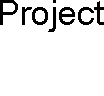 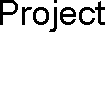 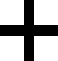 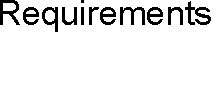 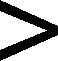 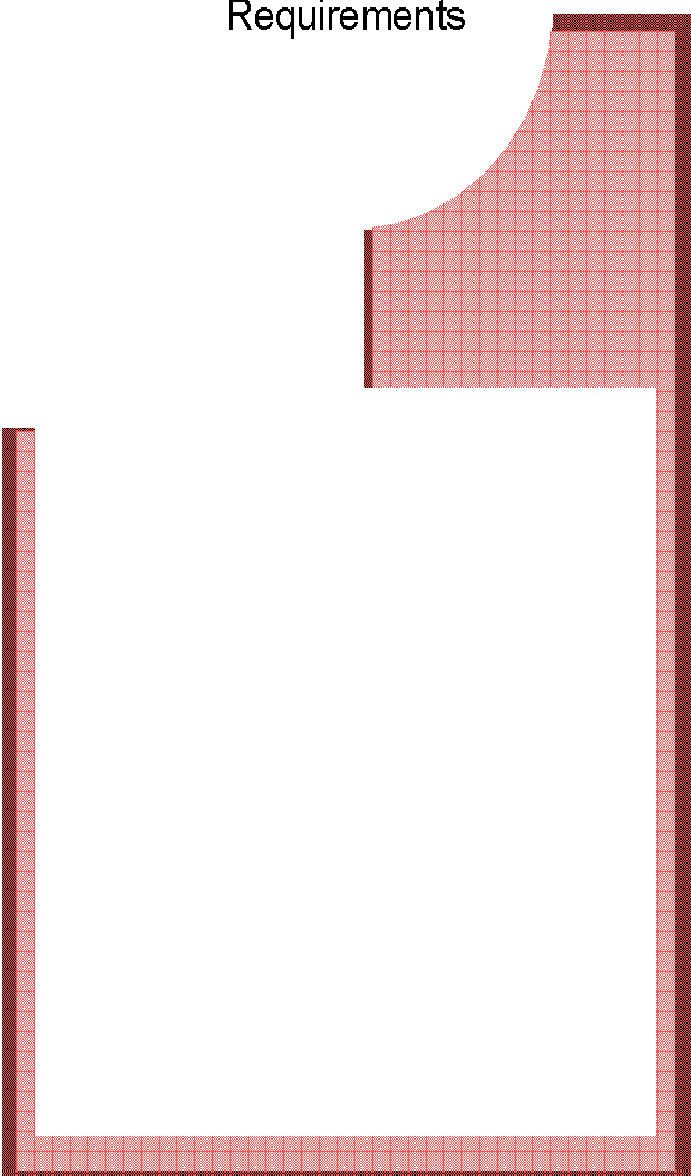 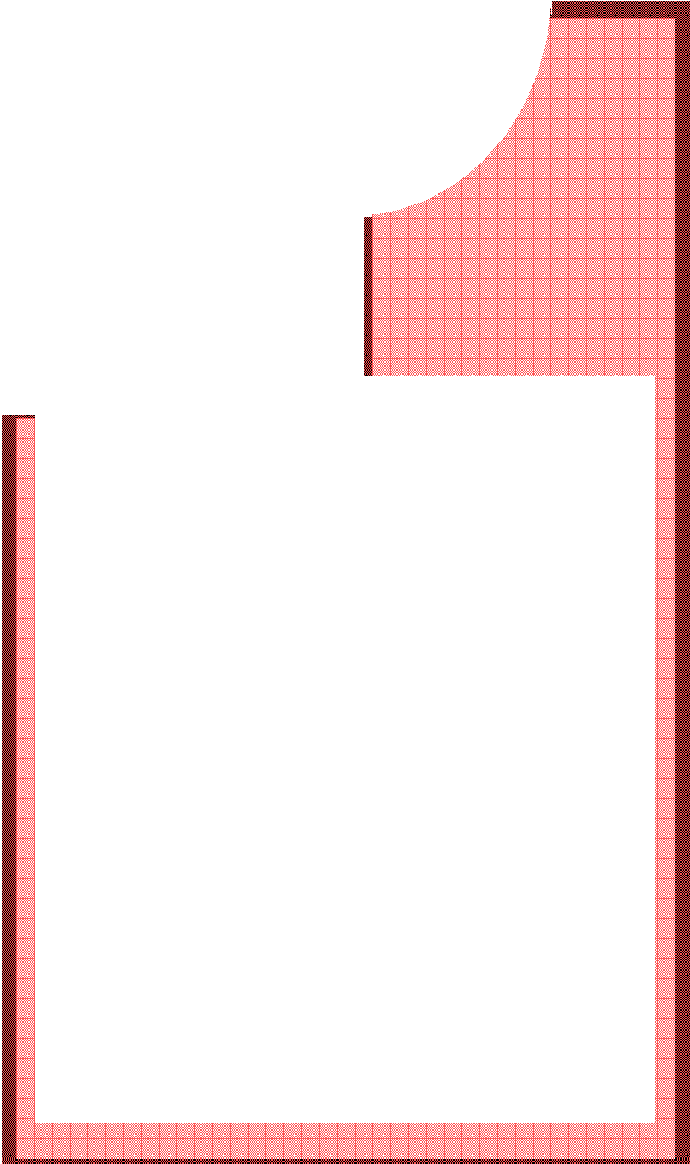 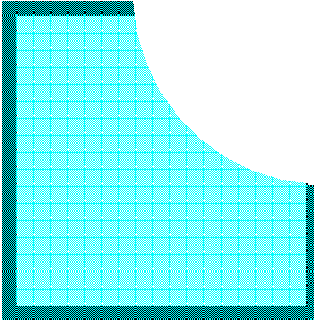 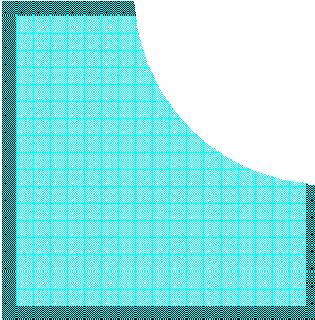 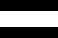 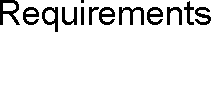 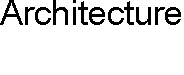 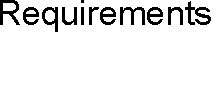 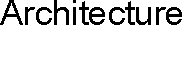 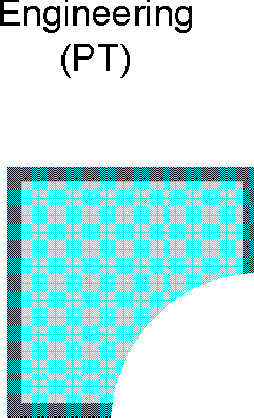 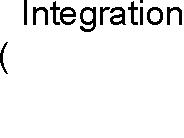 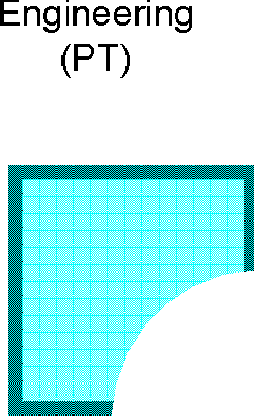 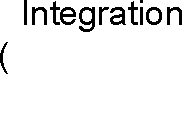 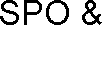 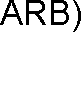 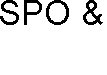 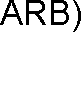 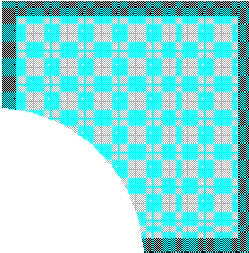 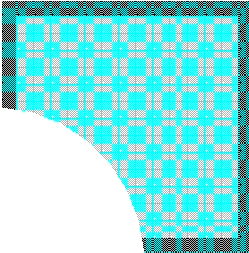 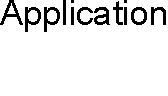 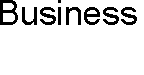 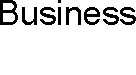 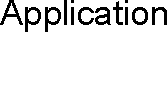 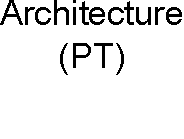 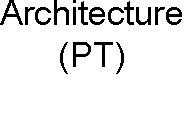 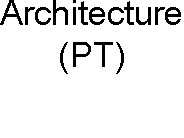 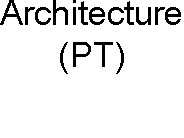 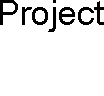 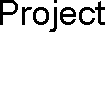 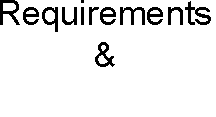 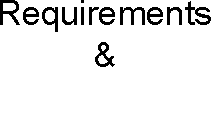 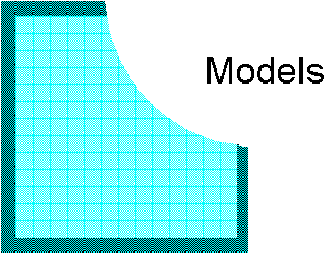 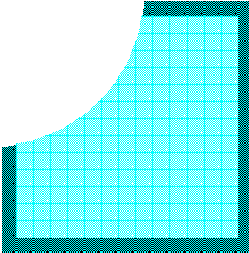 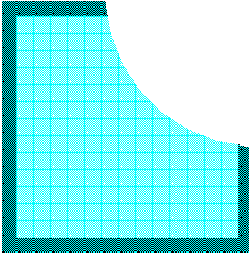 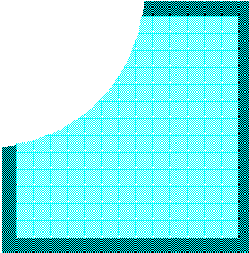 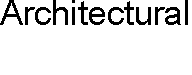 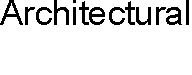 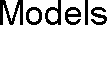 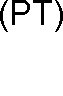 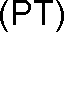 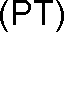 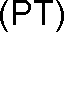 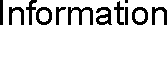 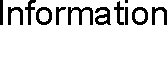 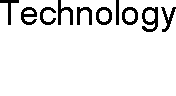 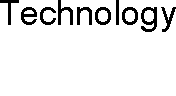 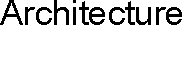 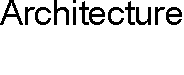 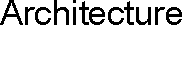 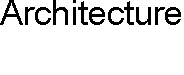 135
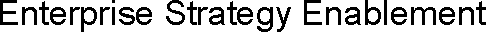 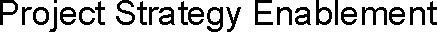 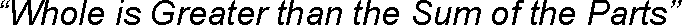 Strategy Enablement Process Patterns Detailed
A Process Pattern Leads to a Methodology Once Specific Activities are Chosen to Implement a Vision
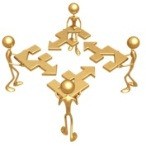 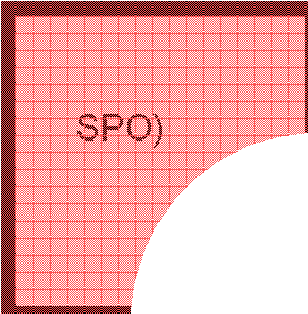 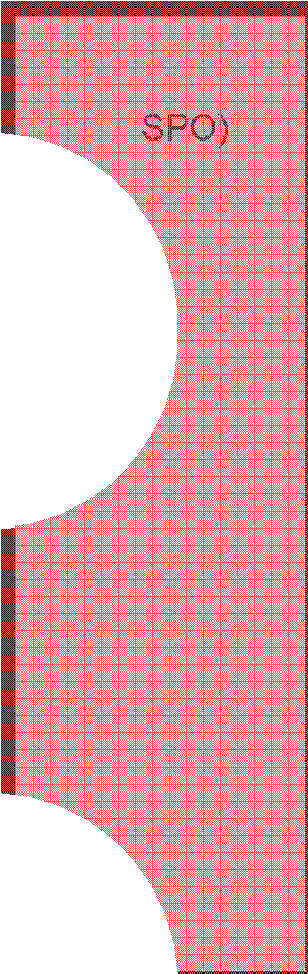 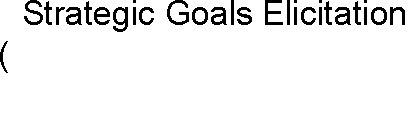 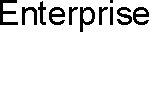 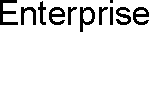 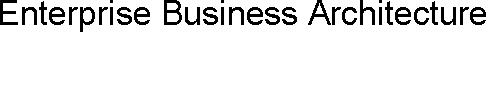 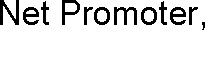 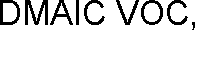 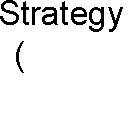 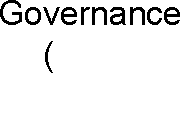 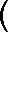 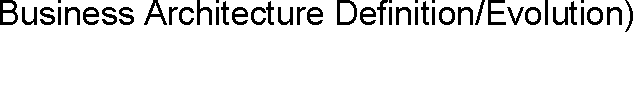 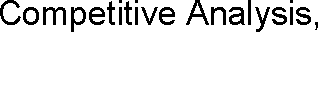 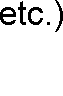 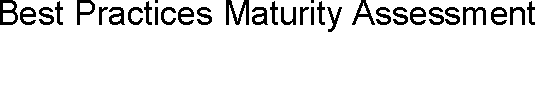 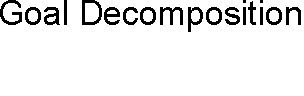 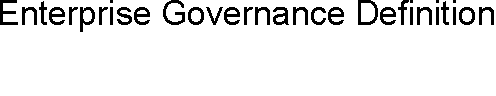 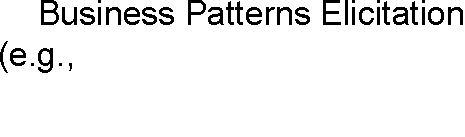 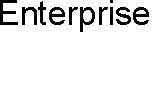 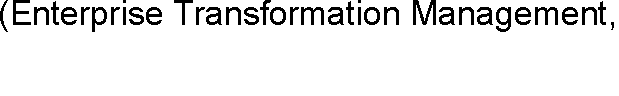 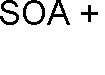 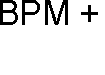 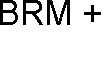 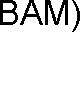 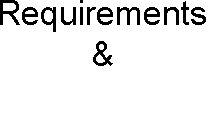 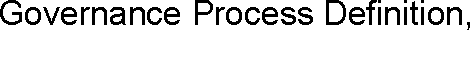 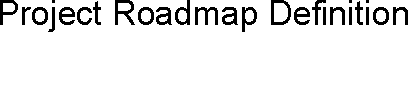 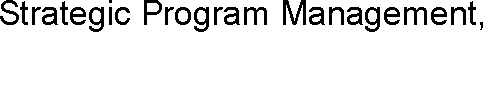 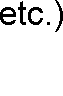 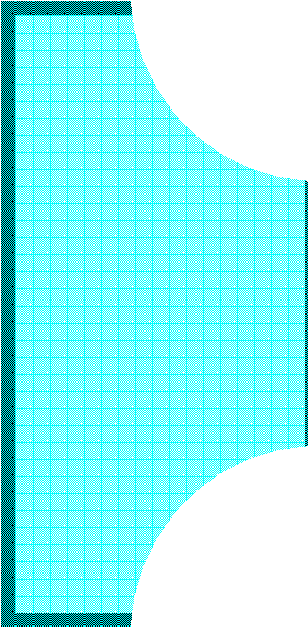 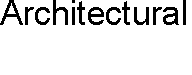 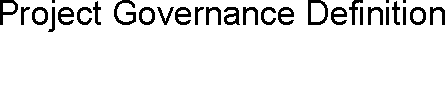 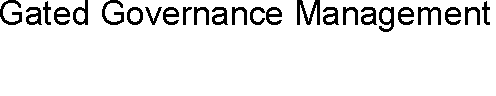 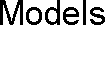 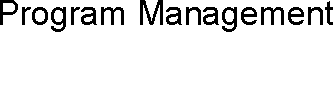 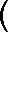 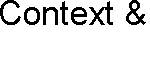 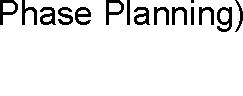 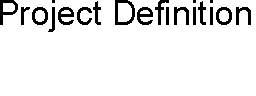 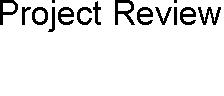 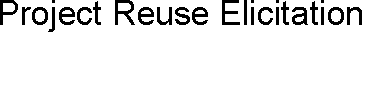 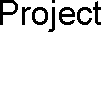 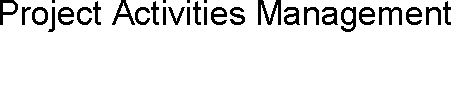 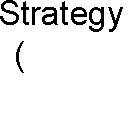 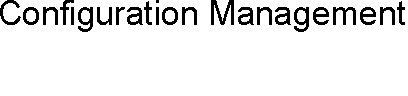 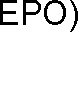 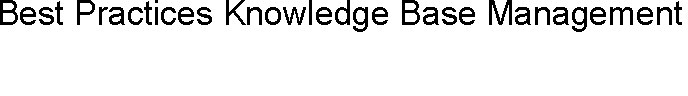 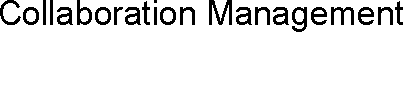 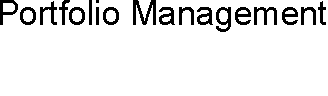 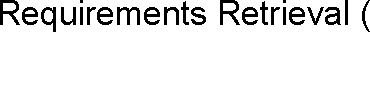 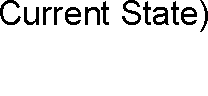 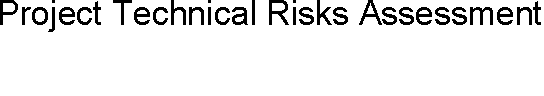 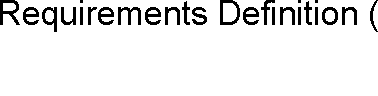 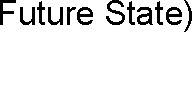 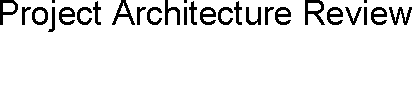 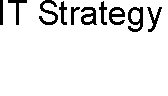 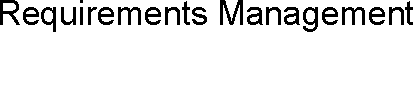 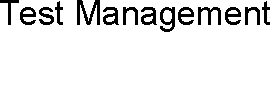 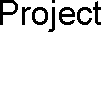 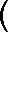 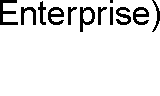 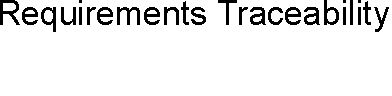 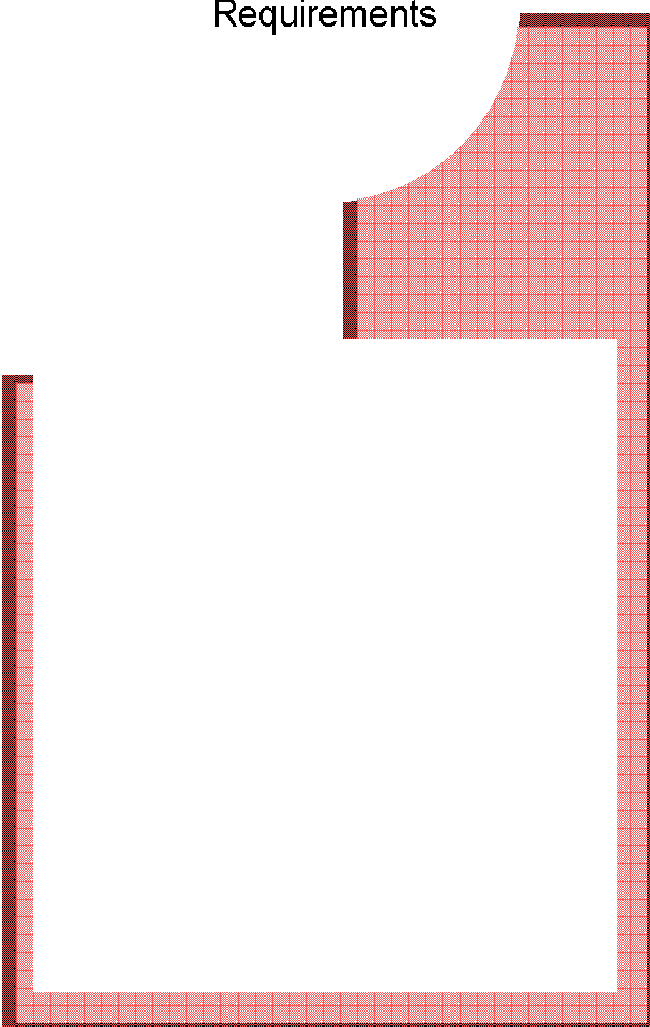 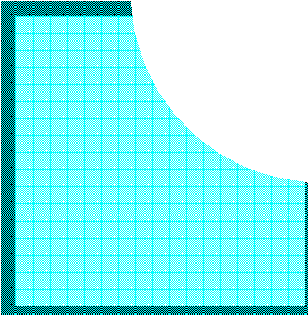 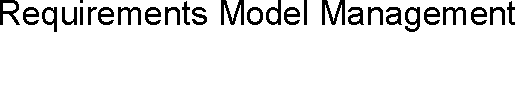 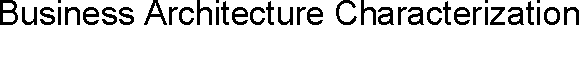 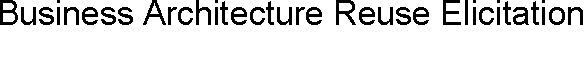 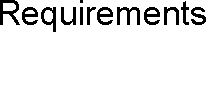 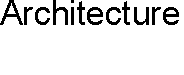 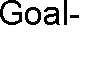 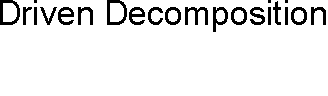 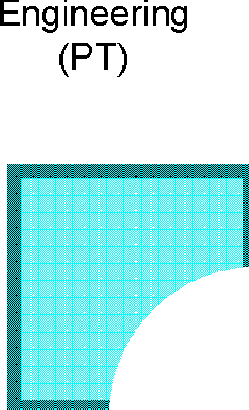 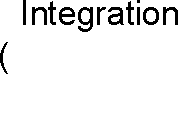 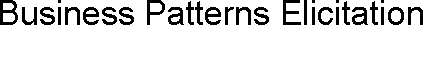 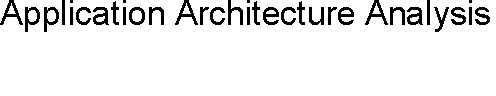 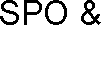 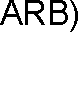 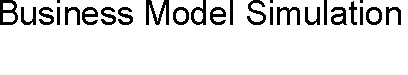 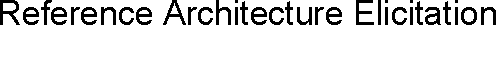 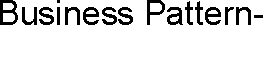 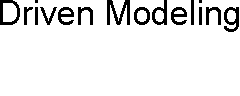 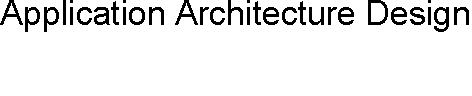 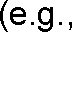 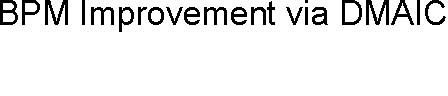 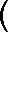 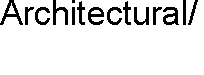 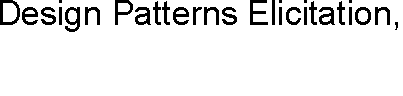 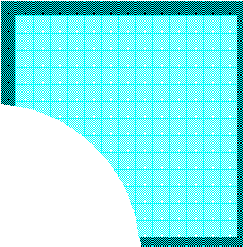 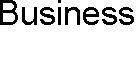 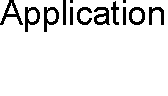 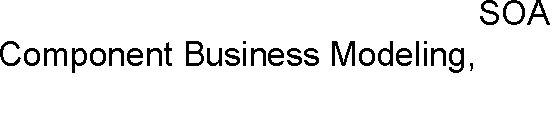 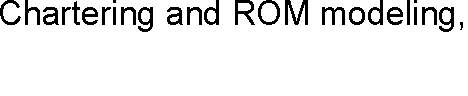 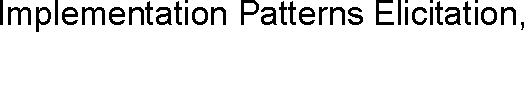 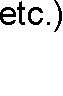 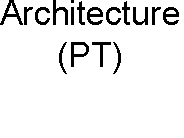 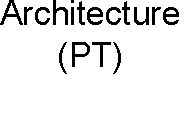 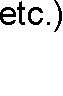 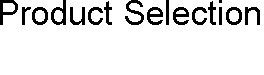 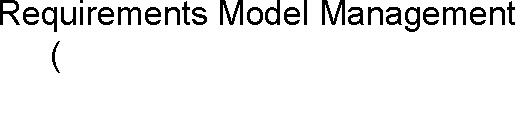 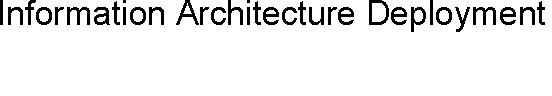 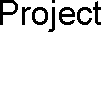 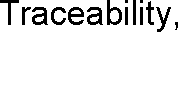 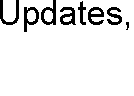 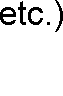 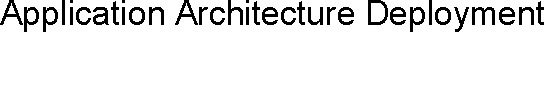 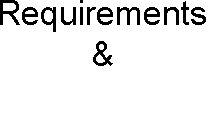 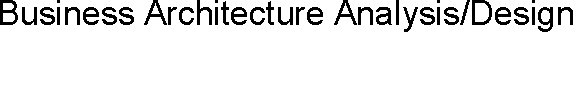 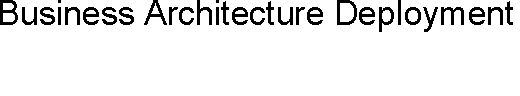 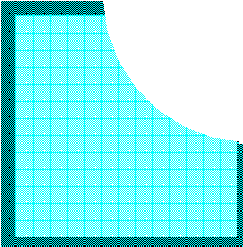 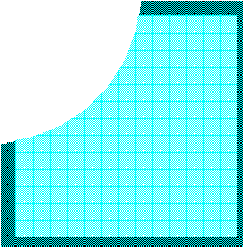 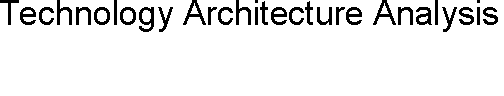 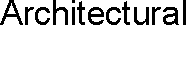 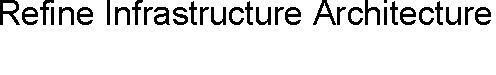 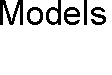 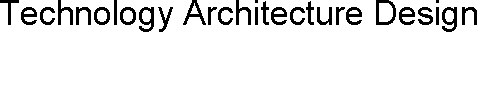 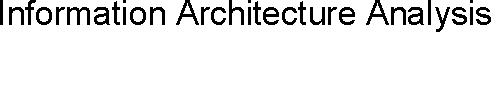 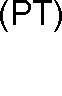 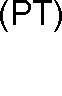 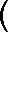 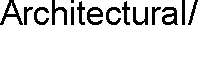 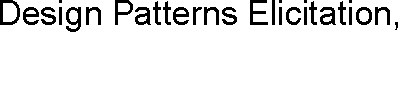 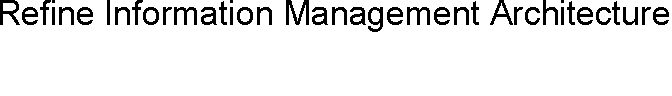 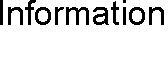 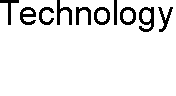 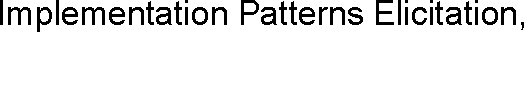 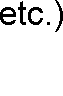 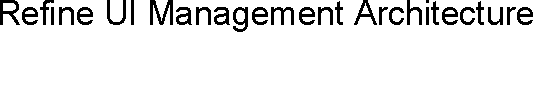 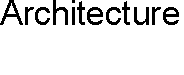 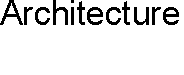 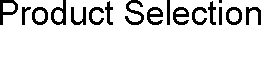 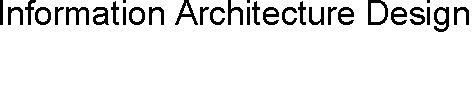 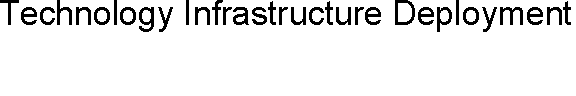 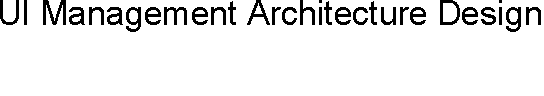 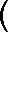 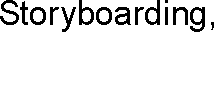 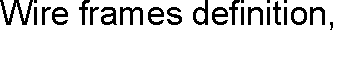 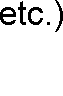 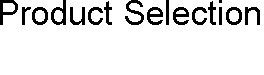 136
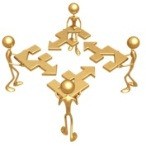 Strategy Enablement Artifact Types Detailed
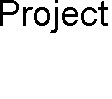 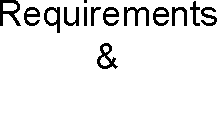 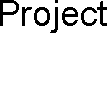 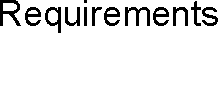 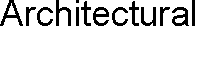 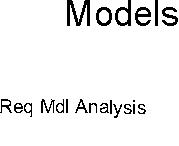 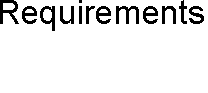 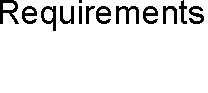 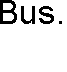 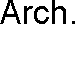 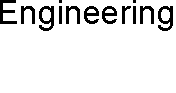 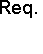 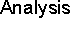 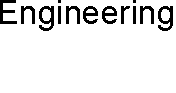 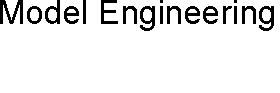 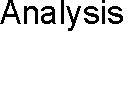 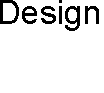 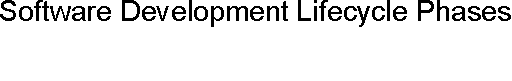 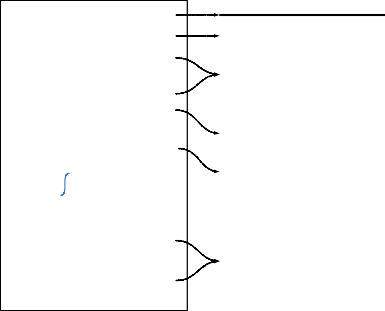 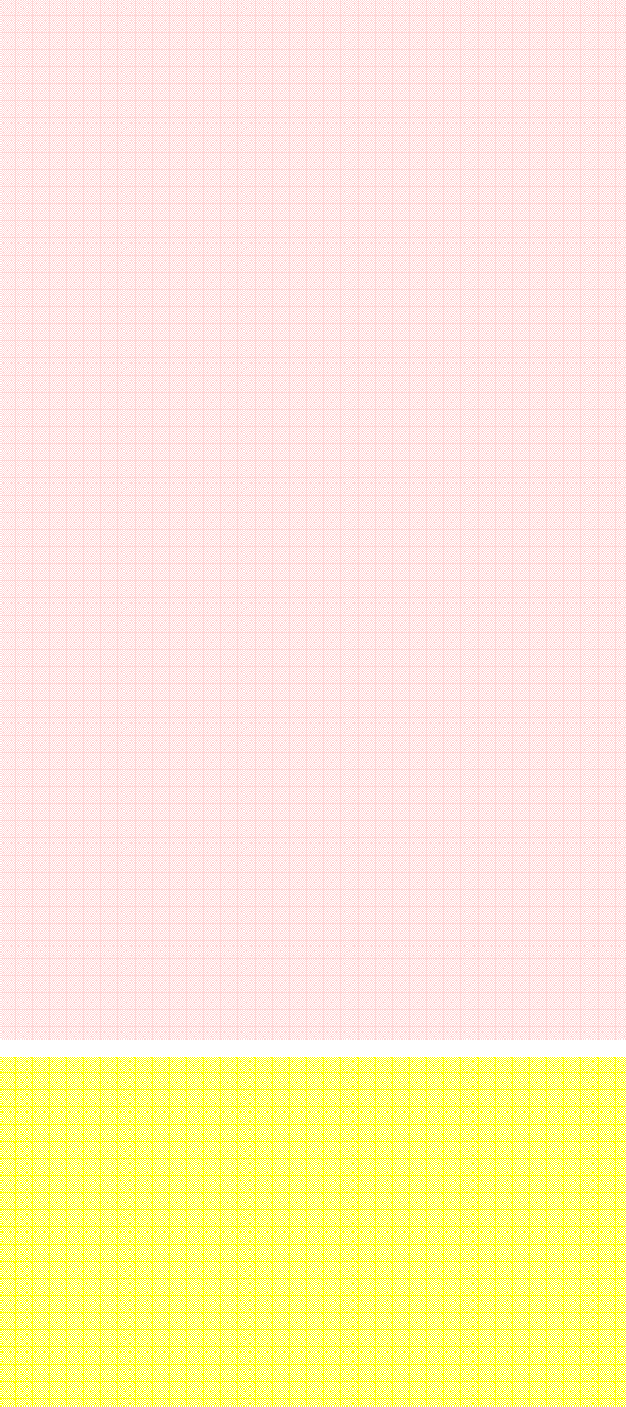 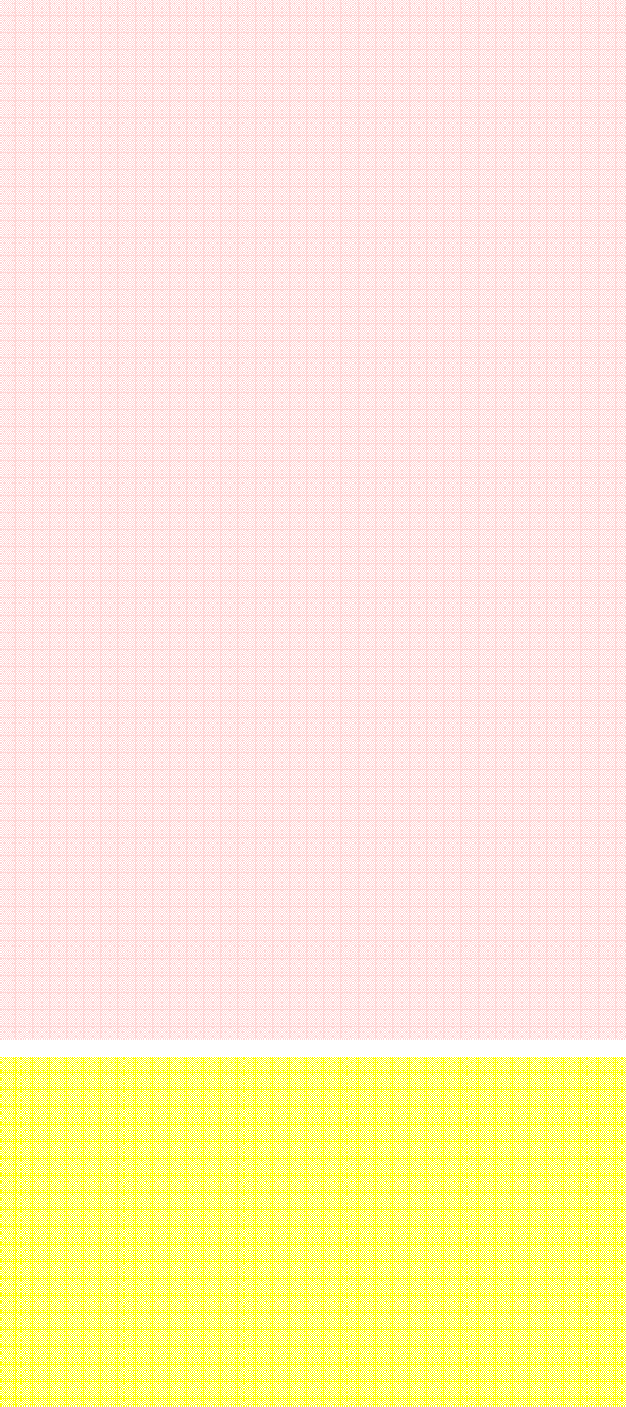 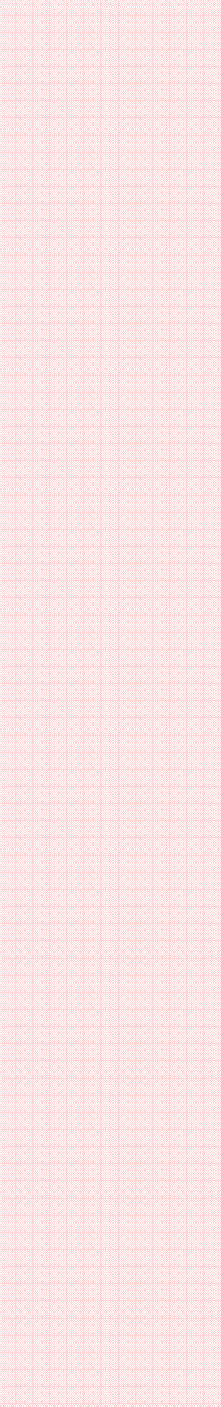 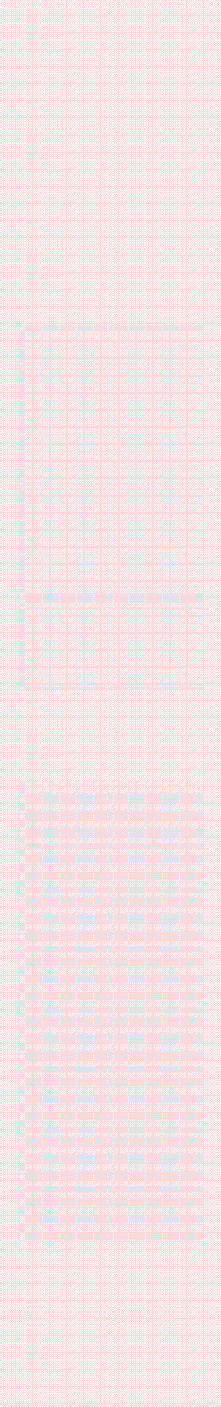 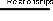 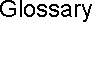 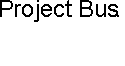 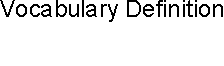 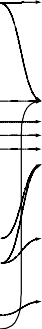 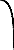 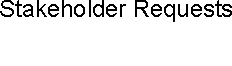 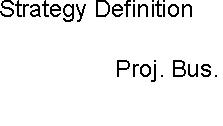 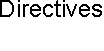 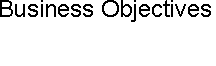 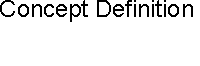 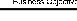 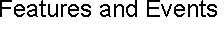 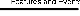 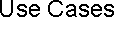 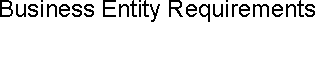 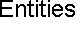 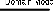 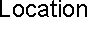 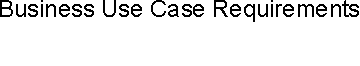 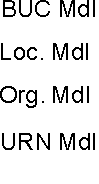 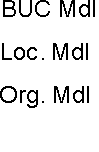 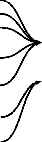 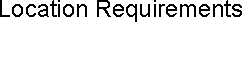 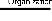 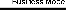 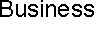 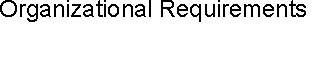 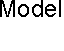 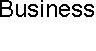 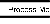 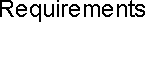 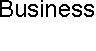 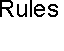 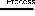 Traceable Artifacts
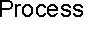 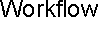 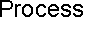 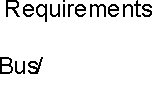 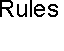 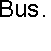 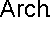 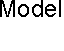 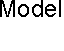 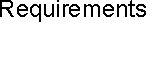 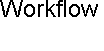 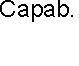 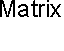 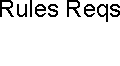 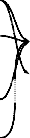 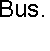 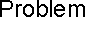 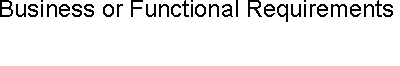 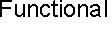 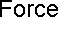 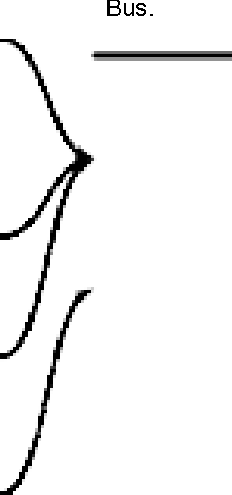 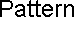 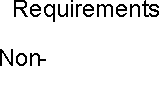 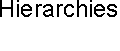 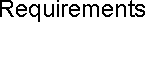 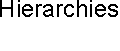 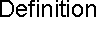 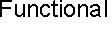 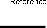 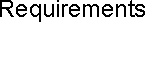 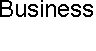 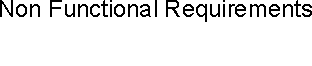 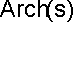 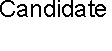 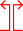 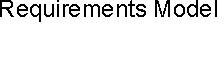 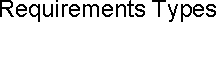 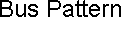 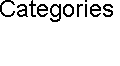 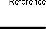 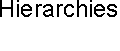 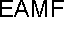 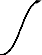 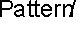 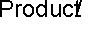 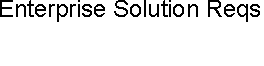 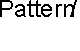 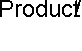 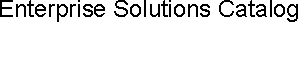 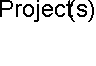 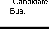 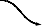 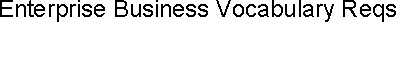 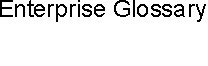 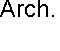 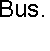 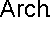 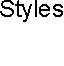 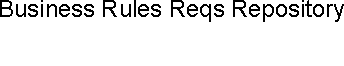 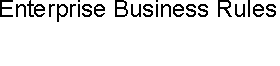 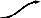 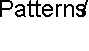 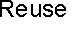 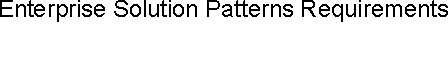 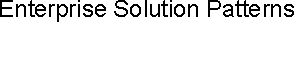 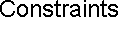 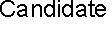 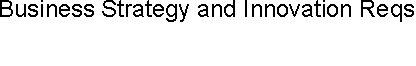 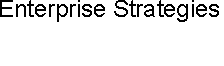 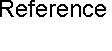 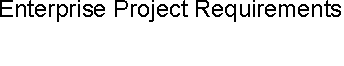 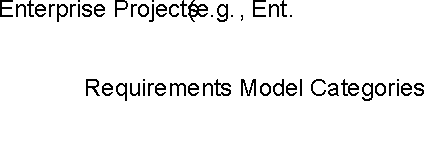 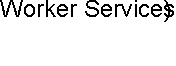 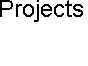 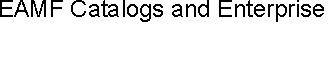 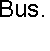 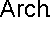 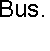 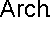 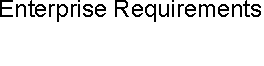 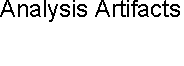 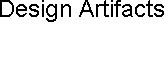 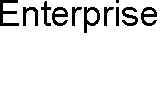 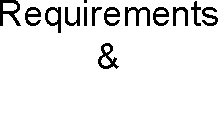 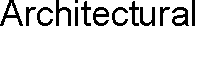 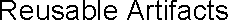 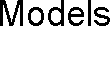 137
Extensible Framework and Best Practices Knowledge Base
“Enablers #2 and #3 (Sample)” – EAMF Framework Summary of Capabilities


Extension of the TOGAF Industry Standard
http://www.opengroup.org/togaf/
Differentiators:
Business Pattern Oriented Architecture (POA) orientation
Extensible methodology based on business solution patterns
Extensible knowledge foundation based on best practices and  ongoing strategies and business solution development
Artifact Traceability Focus
Agile Activity-Driven Approach
Solution Development Lifecycle agnostic
Solution-Driven Approach
Tool Agnostic Approach
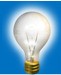 138
Strategy Enablement From a Tools Perspective
Enabler #4 (Sample): EAMF Framework Implementation
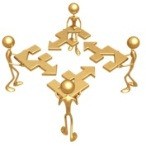 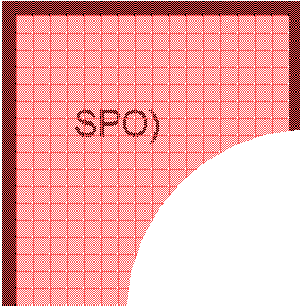 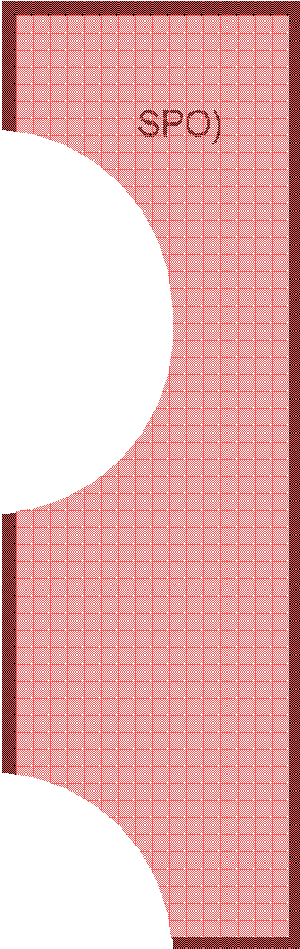 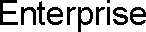 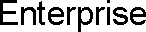 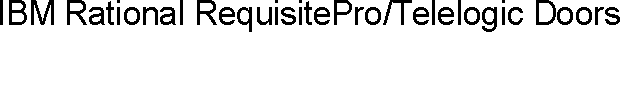 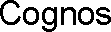 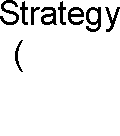 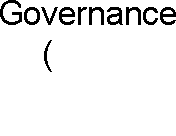 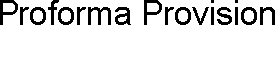 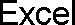 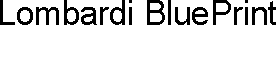 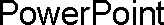 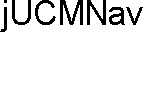 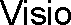 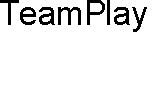 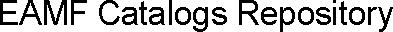 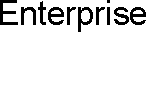 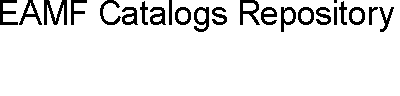 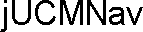 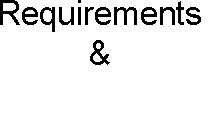 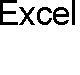 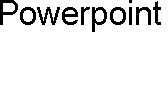 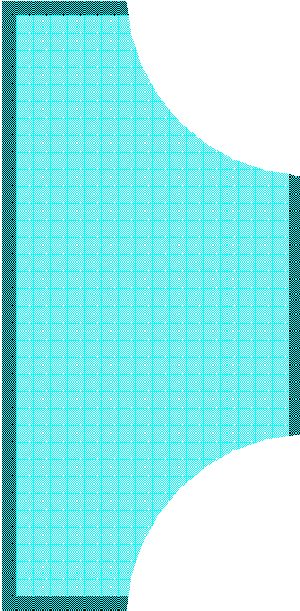 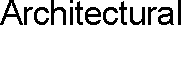 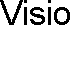 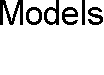 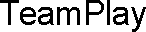 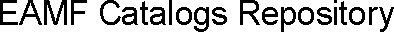 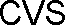 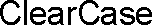 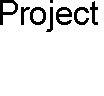 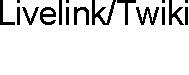 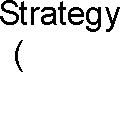 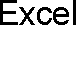 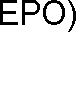 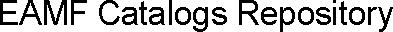 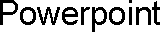 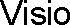 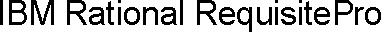 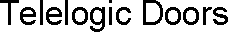 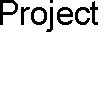 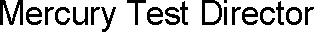 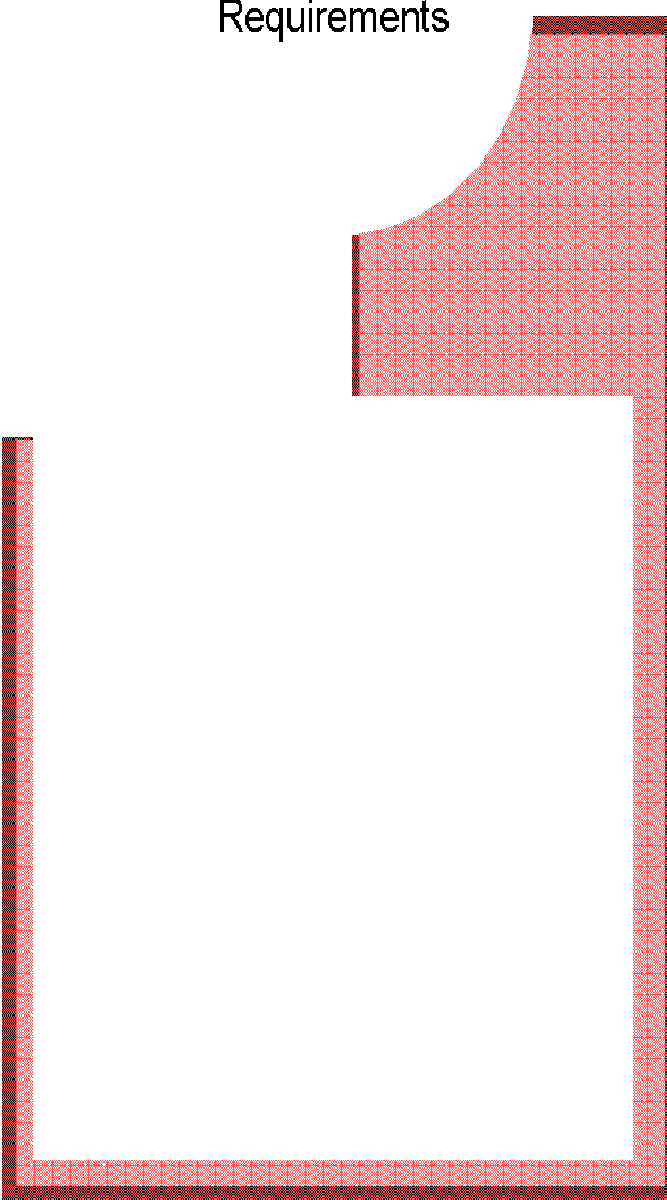 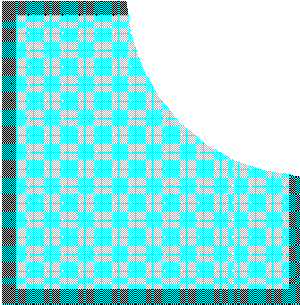 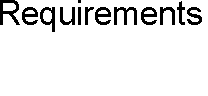 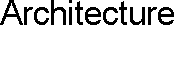 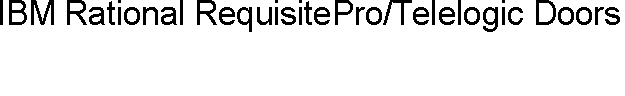 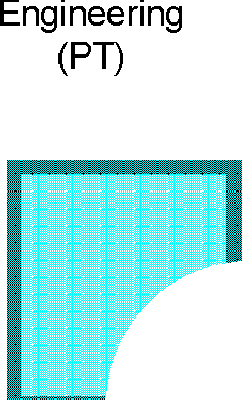 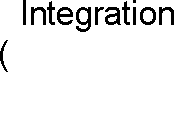 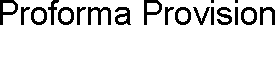 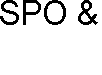 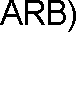 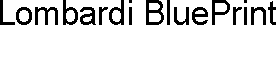 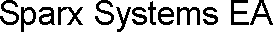 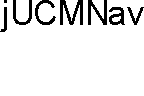 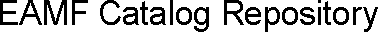 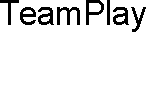 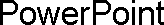 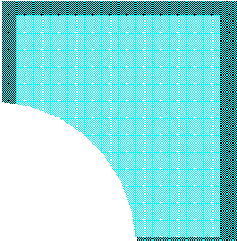 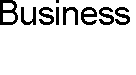 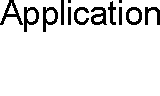 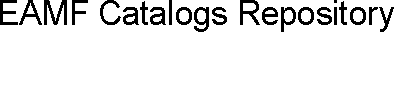 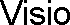 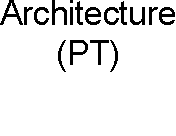 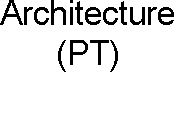 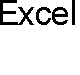 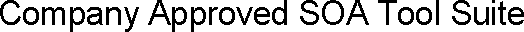 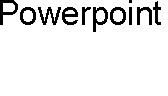 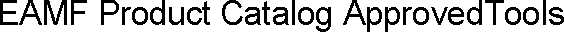 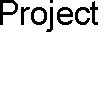 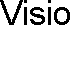 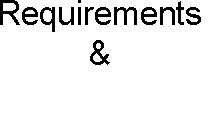 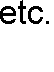 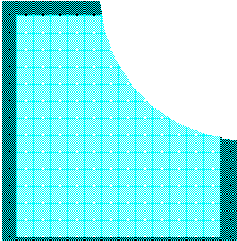 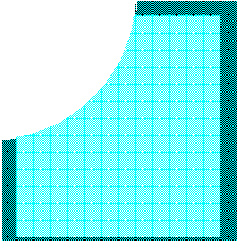 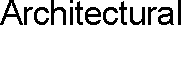 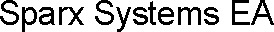 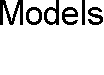 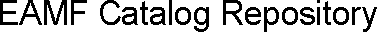 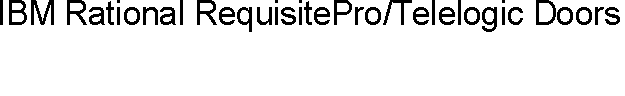 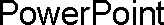 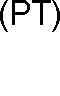 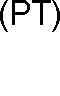 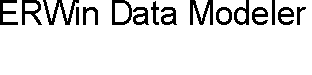 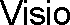 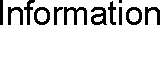 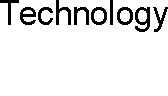 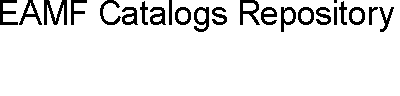 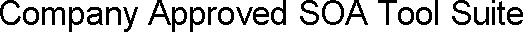 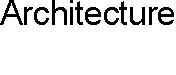 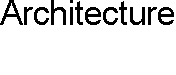 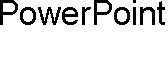 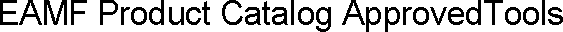 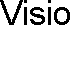 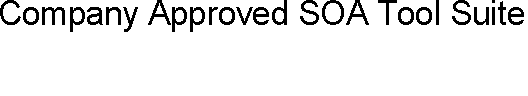 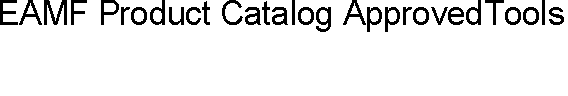 139
Incremental Iterative Enterprise Transformation Methodology
“Enabler #5”
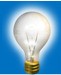 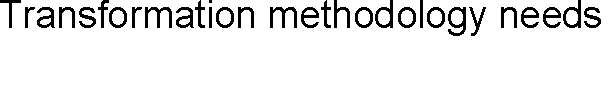 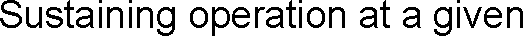 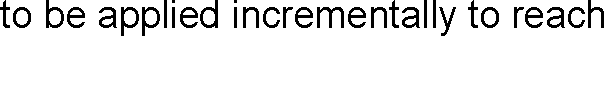 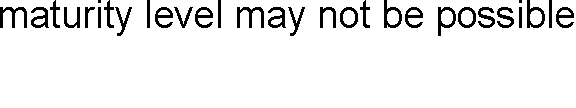 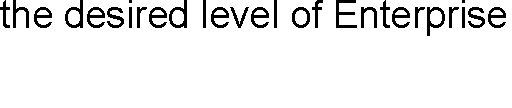 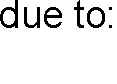 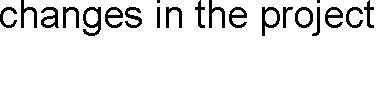 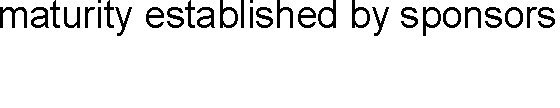 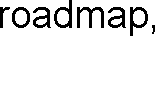 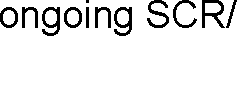 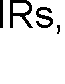 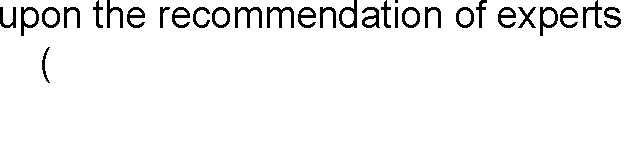 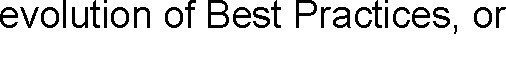 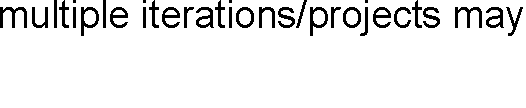 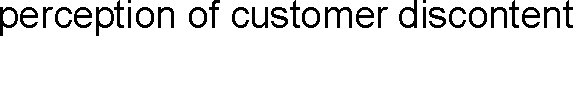 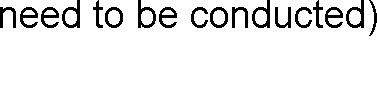 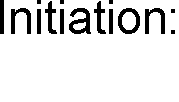 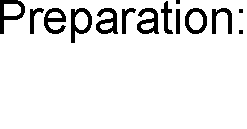 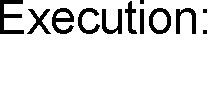 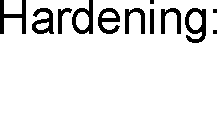 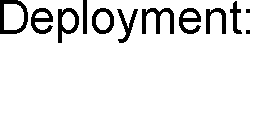 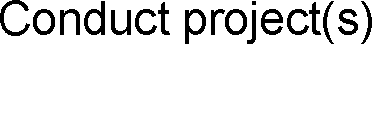 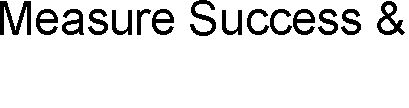 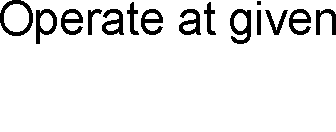 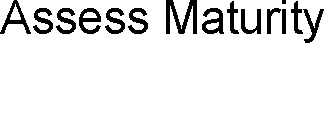 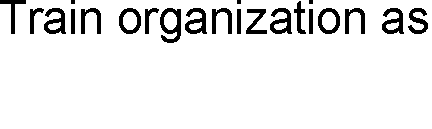 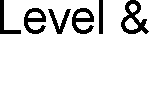 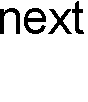 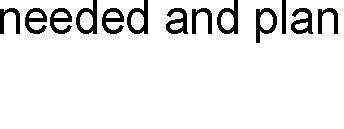 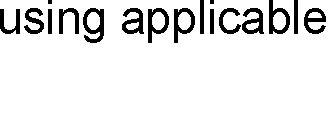 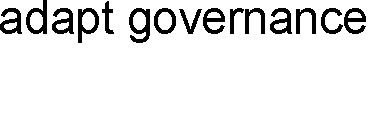 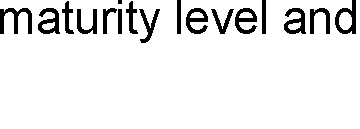 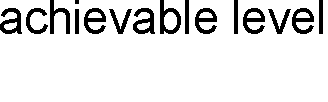 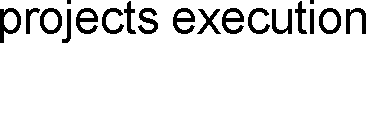 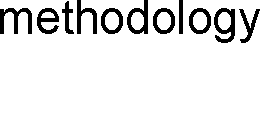 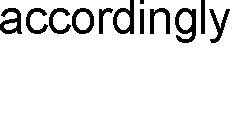 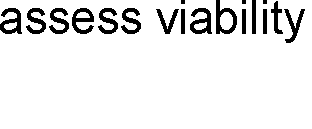 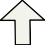 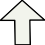 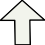 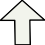 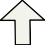 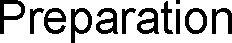 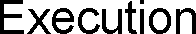 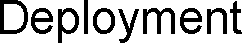 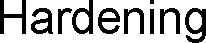 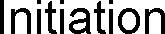 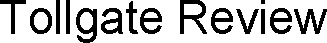 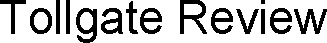 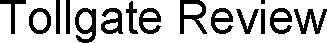 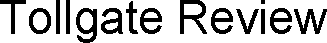 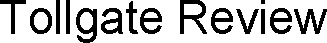 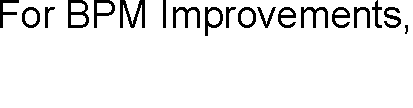 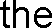 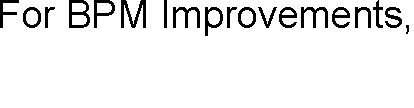 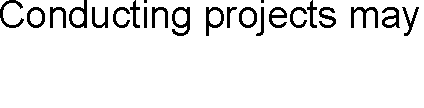 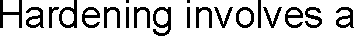 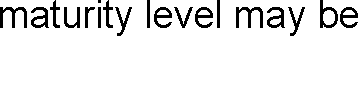 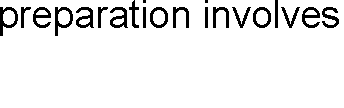 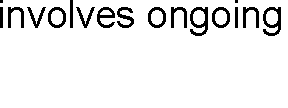 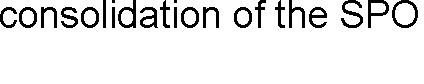 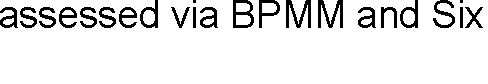 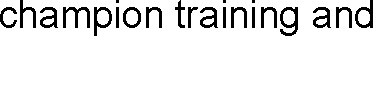 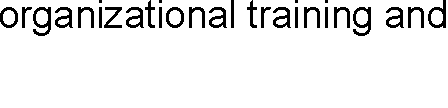 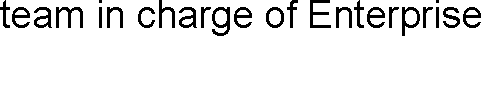 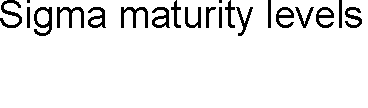 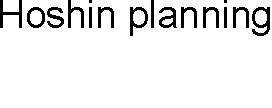 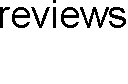 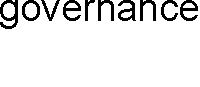 140
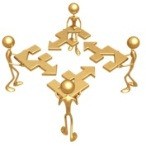 Strategy Enablement At Work
Enterprise business model goal is to sustain  double digit annual growth and align all  business units with that goal
Business unit X consults with the SPO to  identify:
Their current maturity level with respect  to the high-level vision
Business Unit Specific alignment goals
Alignment Elicitation Methodology
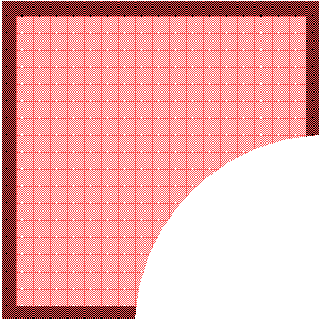 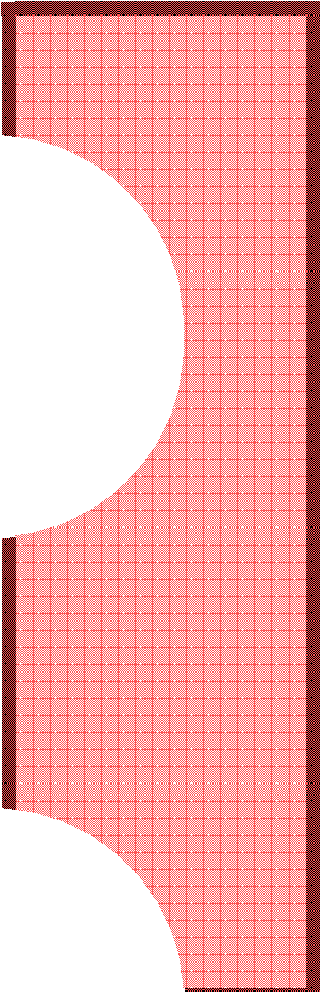 Enterprise  Strategy  (SPO)
Enterprise  Governance  (SPO)
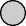 3
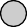 1
Enterprise
 	       Requirements
&  Architectural  Models
SPO conducts a high-level goal  decomposition, consults with the ARB,  matches the business domain forces with  the forces that drive best practice business  reference architectures, and identifies a  high-level vision:
e.g., SOA + BPM + BRM + BAM
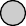 4
With the help of the SPO and the EAM  infrastructure, alignment tenets are identified  by applying  goal patterns  and  best  practices, and the applicable alignment  elicitation methodology is identified
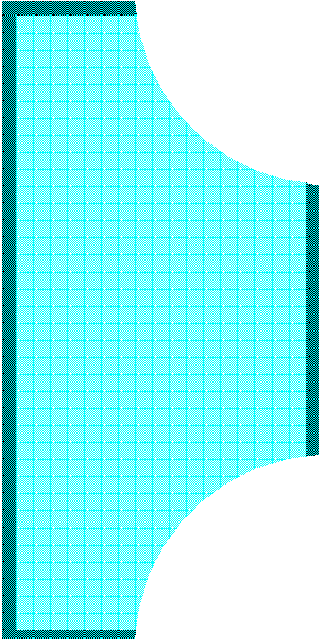 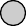 2
Project  Strategy  (EPO)
Business unit X applies the alignment  elicitation methodology to identify their  maturity level (i.e., common denominator)  with respect to the high-level vision and a  set of alignment projects/opportunities
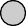 7
Gated execution of multiple projects starts:  Projects that are not aligned with the  Enterprise strategy breach gate 1
Projects that pass through gate 1 are funded  SPO updates the roadmap every six months  to account for changes in strategic directions
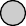 5
SPO, ARB, and Business unit X prioritize the  projects and elevate a subset of them into  the 4-year project roadmap and select an  appropriate  alignment  execution  methodology (ARB inputs is key to identify  constraints  imposed by  existing  infrastructure)
Project  Requirements
Alignment Execution Methodology is applied  to individual projects starting with  requirements engineering activities  conducted by project BAs:
Gate 2 review occurs at the end of the  requirements definition phase (aka.
Inception phase)
On selected project a 3-months timeline is  imposed on the delivery of a CPD prior to  Gate 2 review
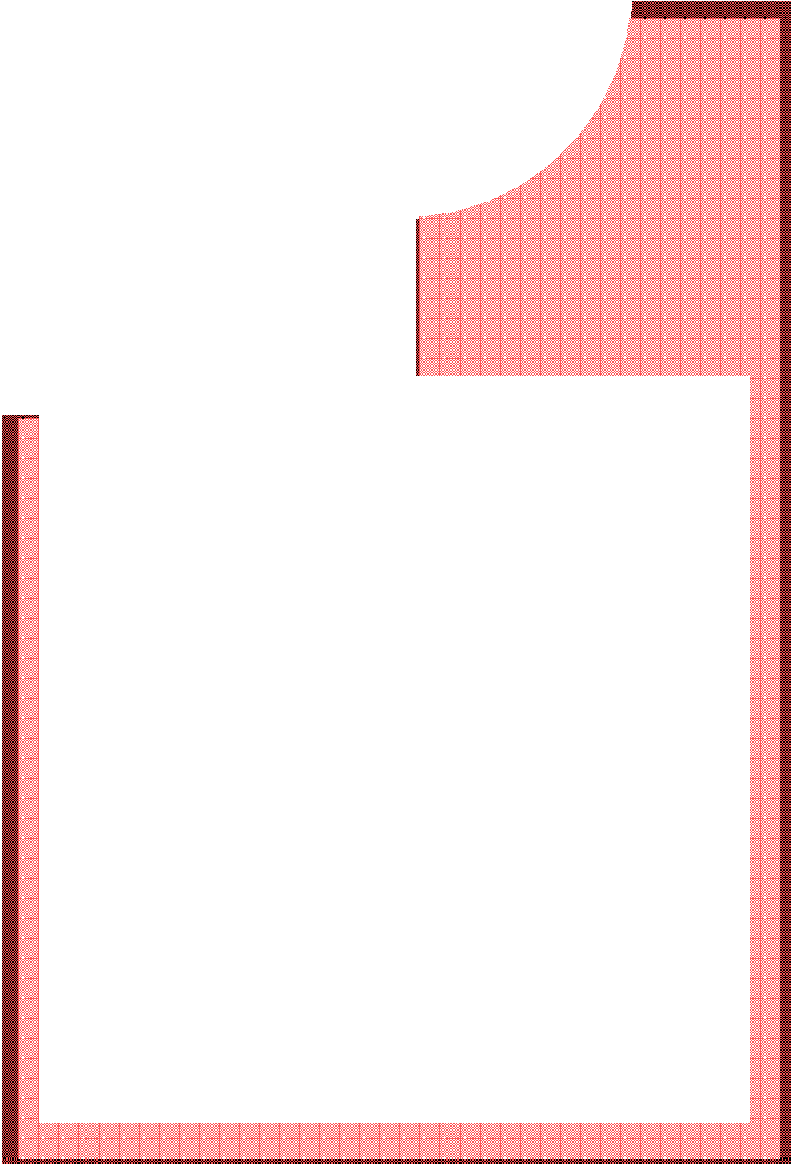 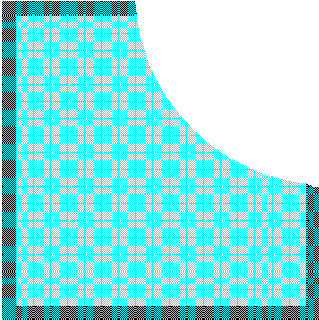 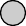 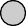 6
8
Requirements  Engineering  (PT)
Architecture  Integration  (SPO & ARB)
While the business architecture is still being  refined, Alignment Execution Methodology  activities are conducted on the Application  and Information Architecture fronts (business  architecture is “deployed” incrementally and  iteratively on top of the application/  information architecture)
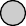 Business  Architecture  (PT)
Application  Architecture  (PT)
10
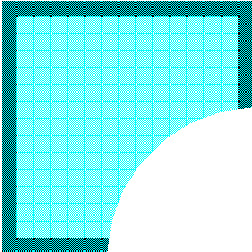 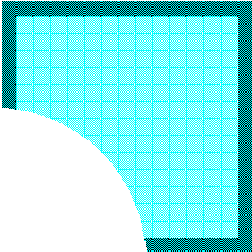 Project  Requirements  &  Architectural  Models
Alignment Execution Methodology moves  onto requirements model engineering  activities and business architecture analysis  and design conducted by project Business  Architects in collaboration with application/  information/technology architects  (requirements model is shared between the  various group and is the central point of  focus for collaboration)
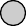 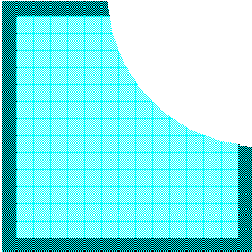 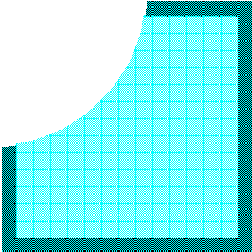 9
While the business/application/information  architectures are still being refined,
11            Alignment Execution Methodology activities  are conducted on the Technology
Architecture front (application/information  architecture is “deployed” incrementally and  iteratively on top of the technology  architecture
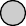 (PT)
Information  Architecture
(PT)
Technology  Architecture
141
Enterprise Architecture Management
EAMF Activities Integrate Seamlessly with the Company X Project Lifecycle
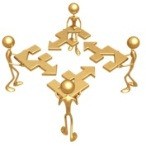 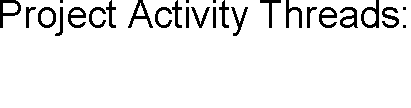 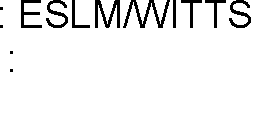 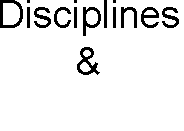 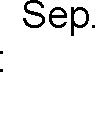 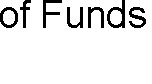 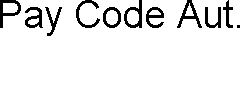 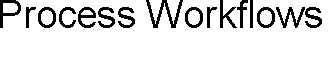 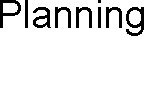 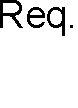 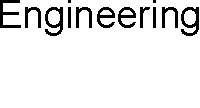 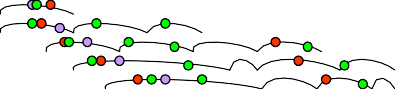 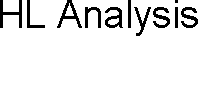 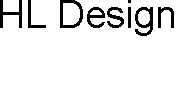 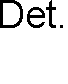 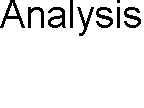 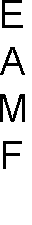 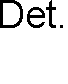 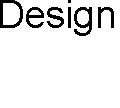 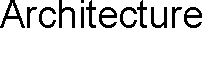 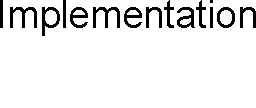 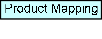 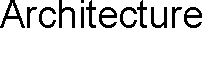 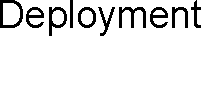 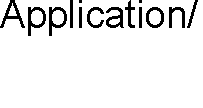 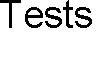 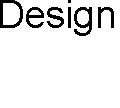 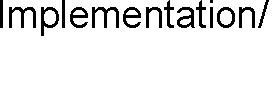 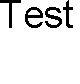 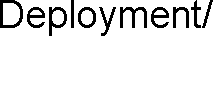 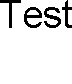 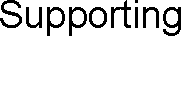 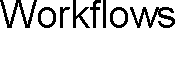 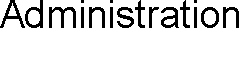 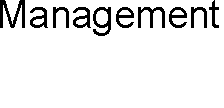 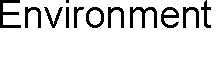 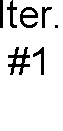 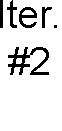 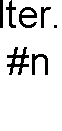 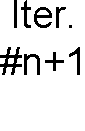 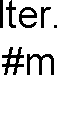 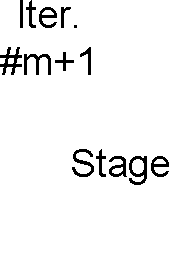 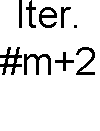 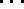 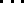 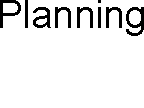 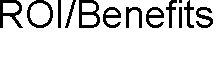 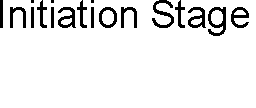 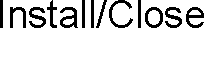 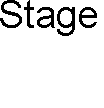 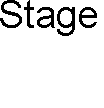 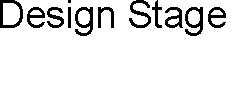 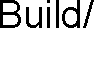 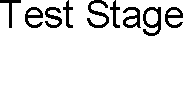 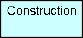 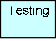 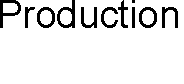 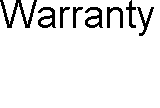 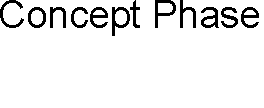 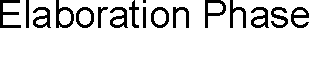 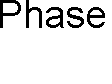 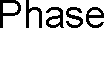 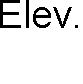 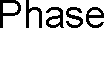 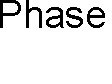 142
Enterprise Architecture Management
Integration with the Company X Project Lifecycle all
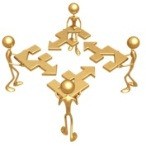 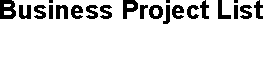 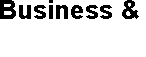 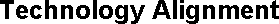 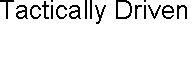 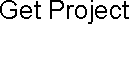 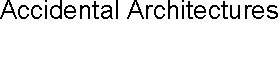 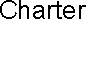 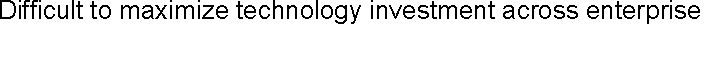 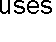 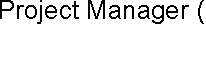 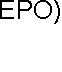 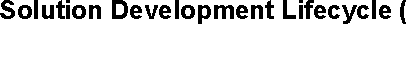 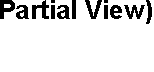 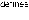 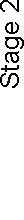 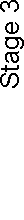 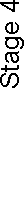 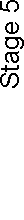 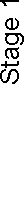 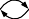 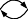 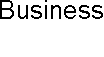 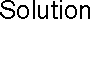 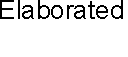 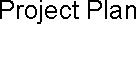 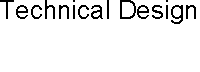 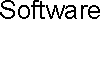 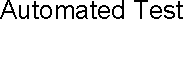 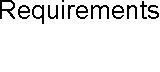 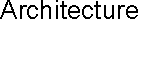 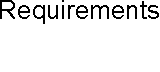 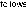 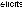 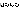 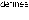 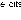 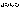 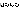 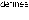 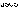 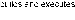 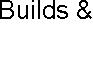 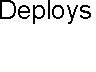 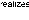 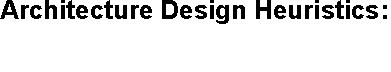 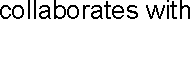 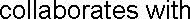 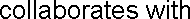 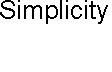 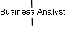 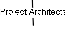 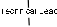 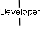 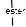 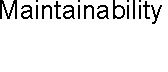 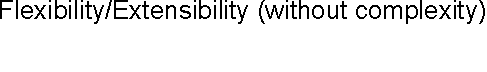 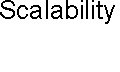 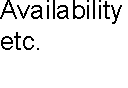 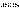 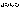 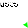 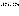 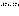 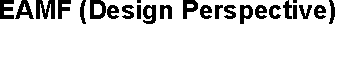 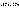 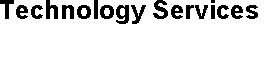 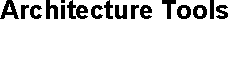 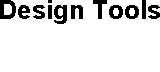 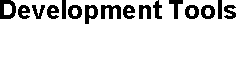 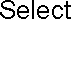 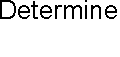 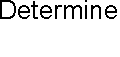 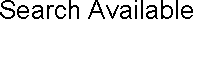 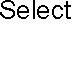 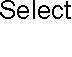 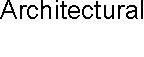 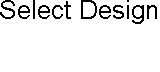 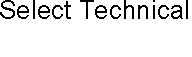 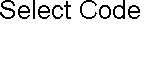 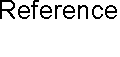 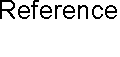 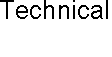 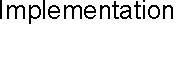 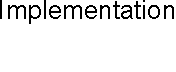 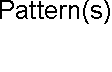 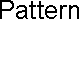 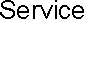 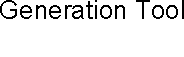 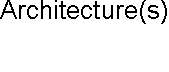 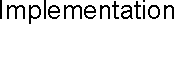 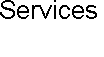 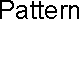 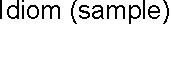 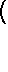 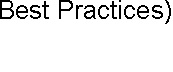 143
Agenda
1
Instructor and Course Introduction
1
2
Software Engineering Fundamentals
2
3
Towards a Pattern-Driven SE Methodology
3
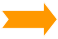 4
Summary and Conclusion
4
144
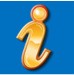 Course Assignments
Individual Assignments
Reports based on case studies / class presentations
Project-Related Assignments
All assignments (other than the individual assessments) will  correspond to milestones in the team project.
As the course progresses, students will be applying various  methodologies to a project of their choice. The project and related  software system should relate to a real-world scenario chosen by each  team. The project will consist of inter-related deliverables which are  due on a (bi-) weekly basis.
There will be only one submission per team per deliverable and all  teams must demonstrate their projects to the course instructor.
A sample project description and additional details will be available  under handouts on the course Web site
145
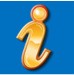 Team Project
Project Logistics
Teams will pick their own projects, within certain constraints: for instance,  all projects should involve multiple distributed subsystems (e.g., web-  based electronic services projects including client, application server, and  database tiers). Students will need to come up to speed on whatever  programming languages and/or software technologies they choose for their  projects - which will not necessarily be covered in class.
Students will be required to form themselves into "pairs" of exactly two (2)  members each; if there is an odd number of students in the class, then one
team of three (3) members will be permitted. There may not be any  "pairs" of only one member! The instructor and TA(s) will then assist the  pairs in forming "teams", ideally each consisting of two (2) "pairs", possibly  three (3) pairs if necessary due to enrollment, but students are encouraged  to form their own 2-pair teams in advance. If some students drop the  course, any remaining pair or team members may be arbitrarily reassigned  to other pairs/teams at the discretion of the instructor (but are strongly  encouraged to reform pairs/teams on their own). Students will develop and  test their project code together with the other member of their programming  pair.
146
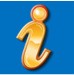 Team Project Approach - Overall
Document Transformation methodology driven  approach
» Strategy Alignment Elicitation
Equivalent to strategic planning
i.e., planning at the level of a project set
» Strategy Alignment Execution
Equivalent to project planning + SDLC
i.e., planning a the level of individual projects + project  implementation
Build a methodology Wiki & partially implement the  enablers
Apply transformation methodology approach to a  sample problem domain for which a business solution  must be found
Final product is a wiki/report that focuses on
» Methodology / methodology implementation / sample  business-driven problem solution
147
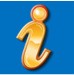 Team Project Approach – Initial Step
Document sample problem domain and  business-driven problem of interest
» Problem description
» High-level specification details
» High-level implementation details
» Proposed high-level timeline
148
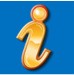 Assignments & Readings
Readings
» Slides and Handouts posted on the course web site
» Textbook: Chapter 1 & Part One-Chapter 2

Assignment #1
» Team Project proposal (format TBD in class)
» Presentation topic proposal (format TBD in class)

Project Frameworks Setup (ongoing)
» As per reference provided on the course Web site
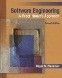 149
Next Session: Software Development Lifecycles (SDLCs)
Software Engineering Detailed
Process Models
Agile Development
Software Engineering Knowledge
Roles and Types of Standards
ISO 12207: Life Cycle Standard
IEEE Standards for Software Engineering Processes and  Specifications
Summary and Conclusion
Readings
Assignment #1
Course Project
150
Any Questions?
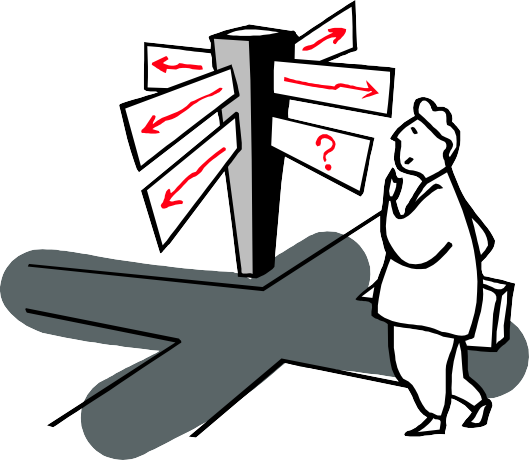 151